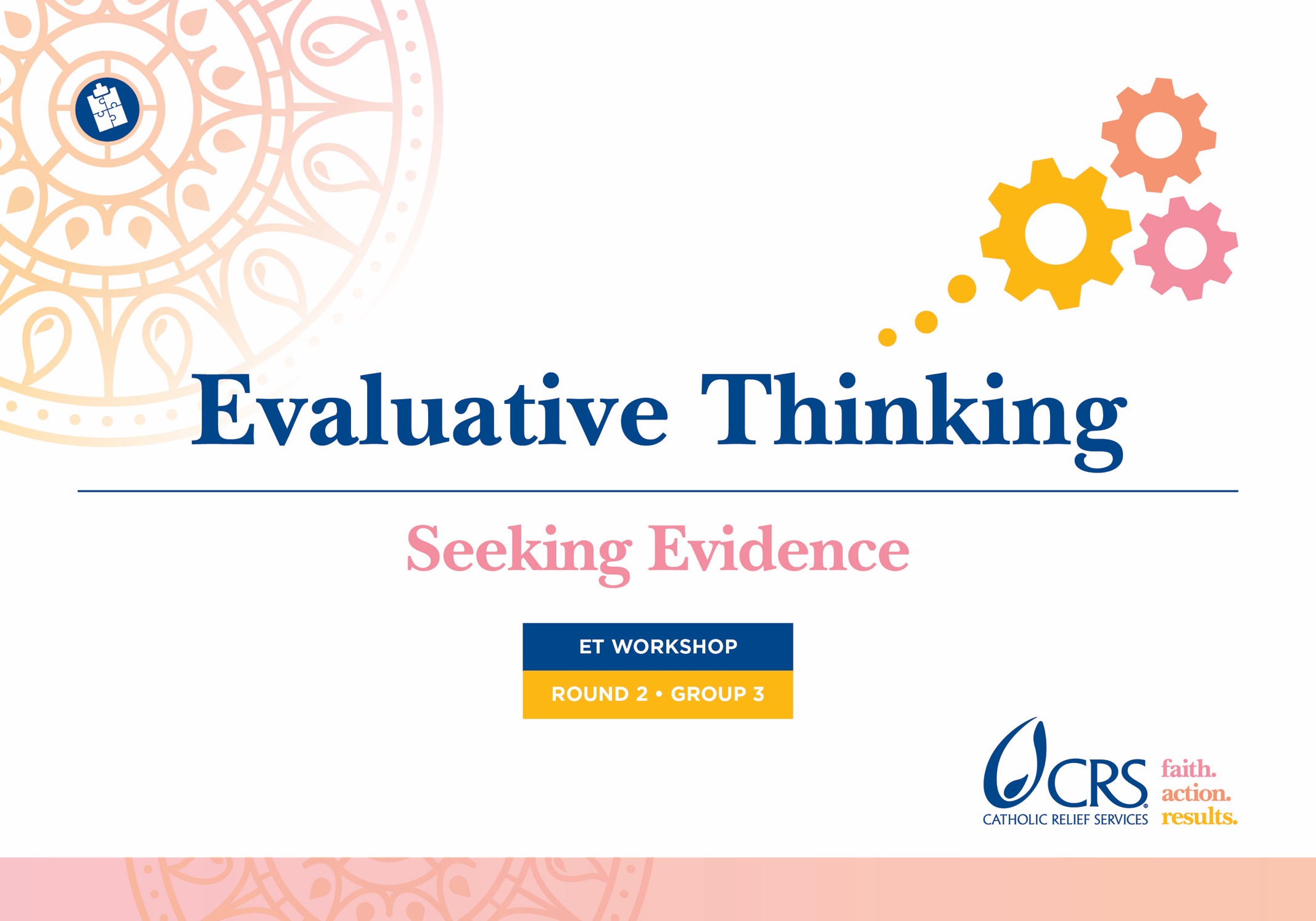 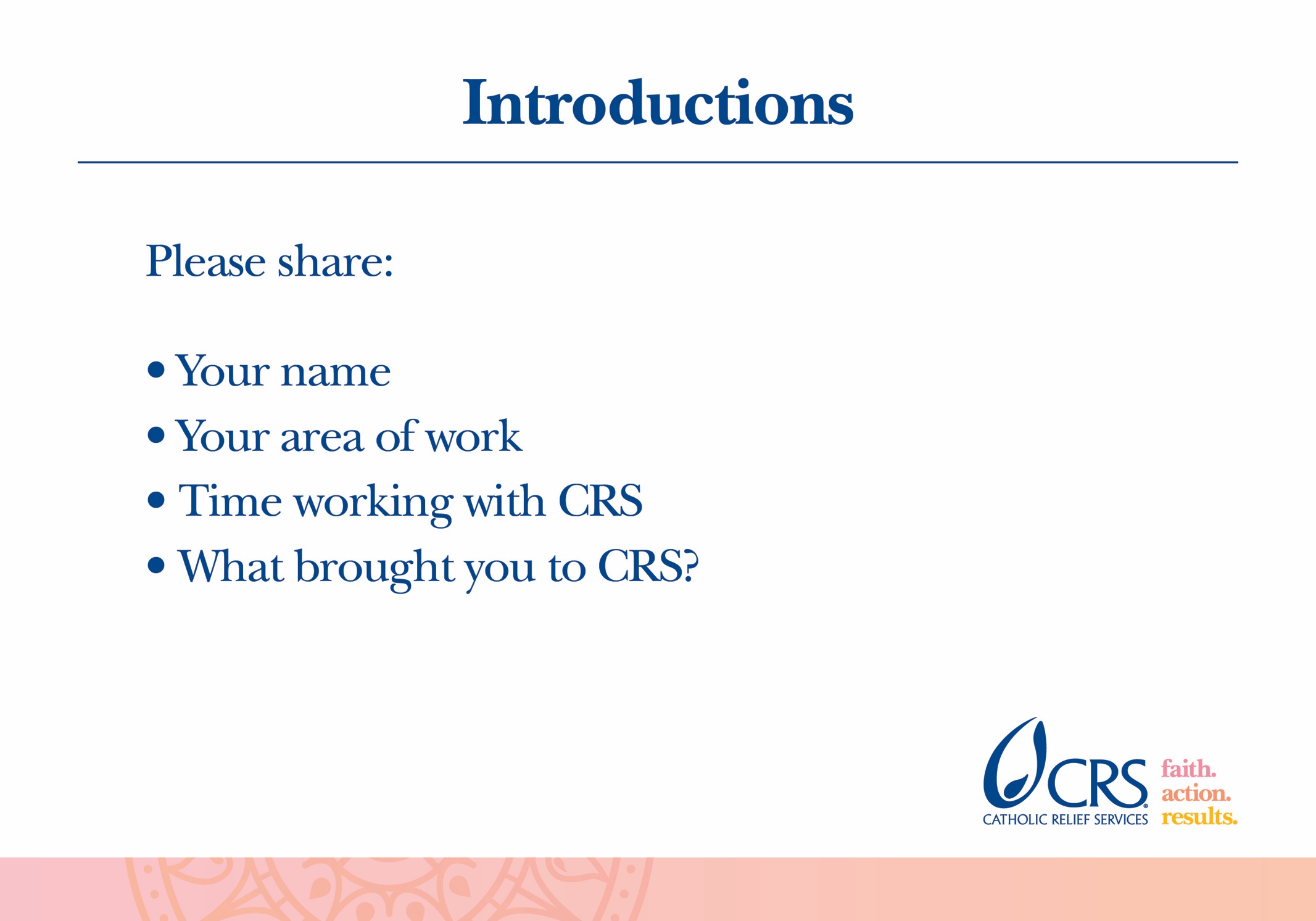 [Speaker Notes: Perhaps add your own slide before this one, with pictures and brief biographies of the facilitator(s)]
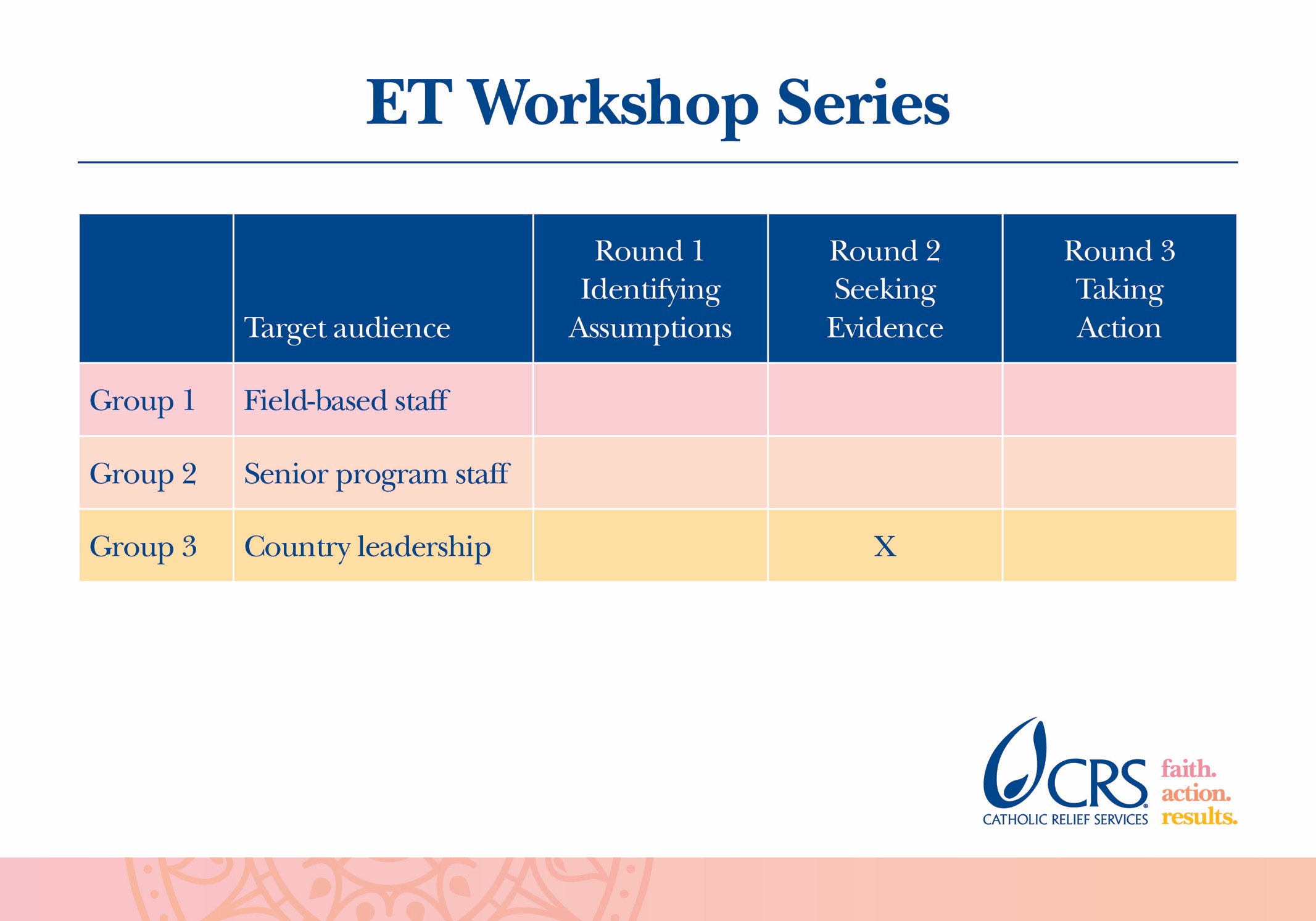 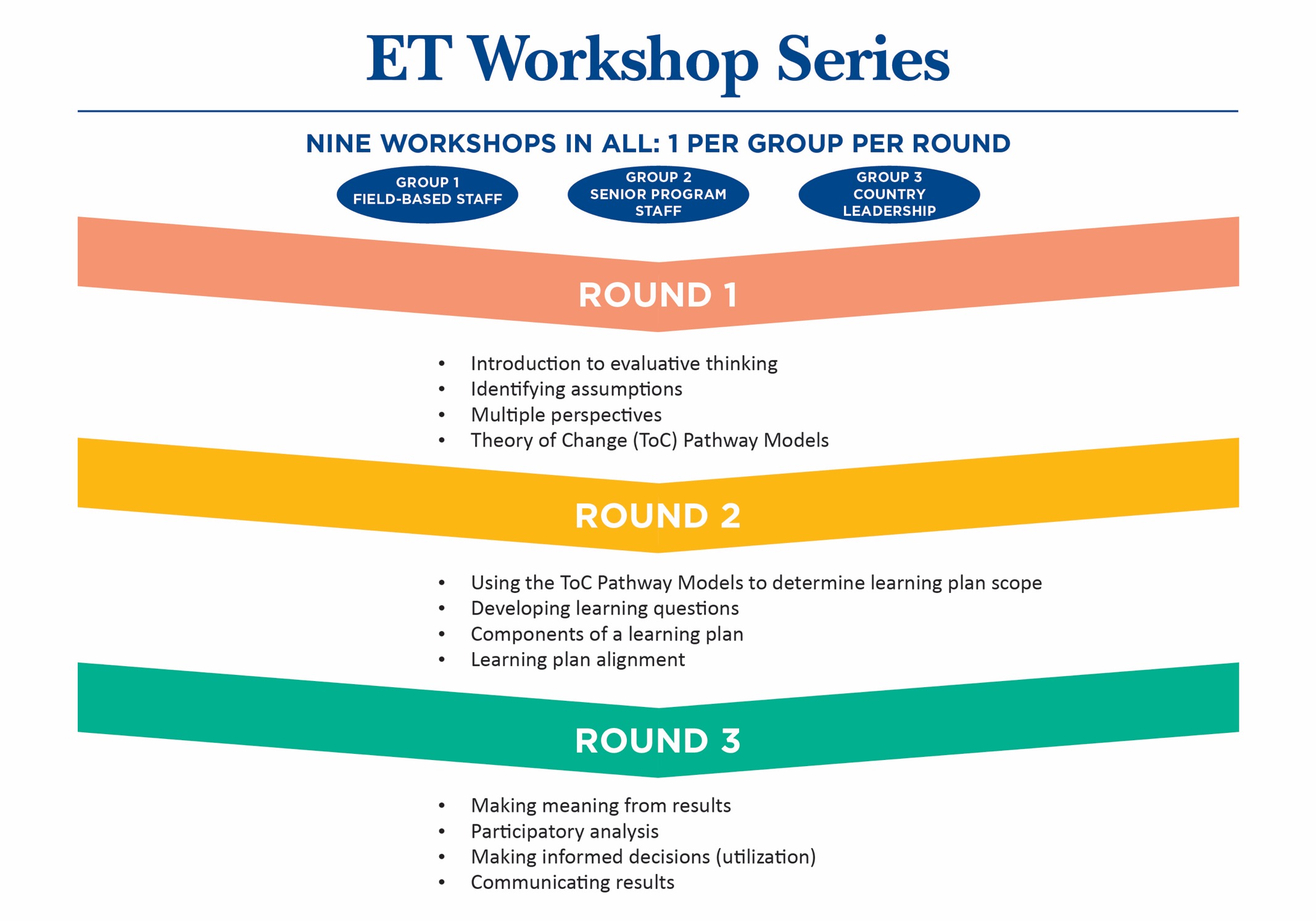 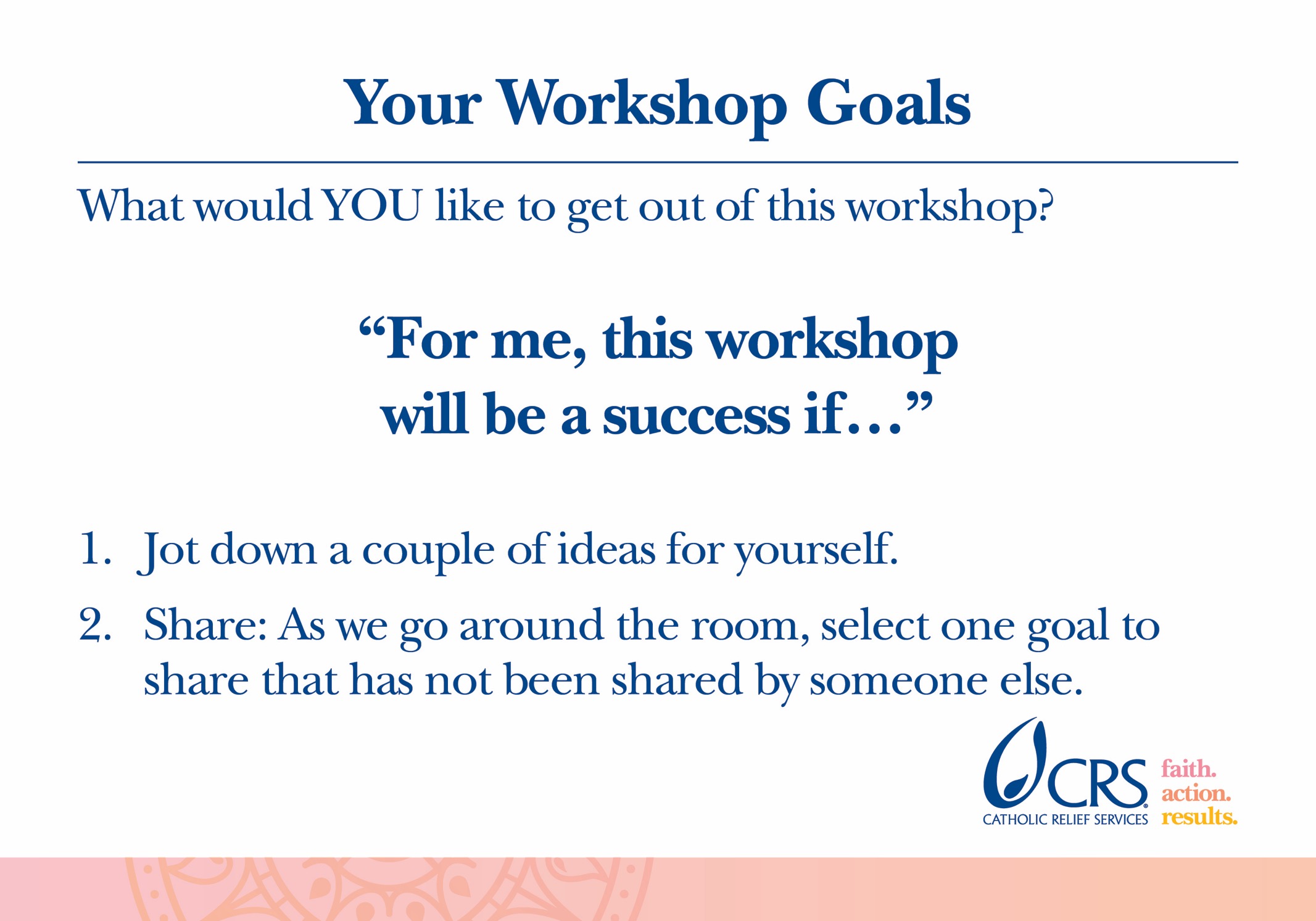 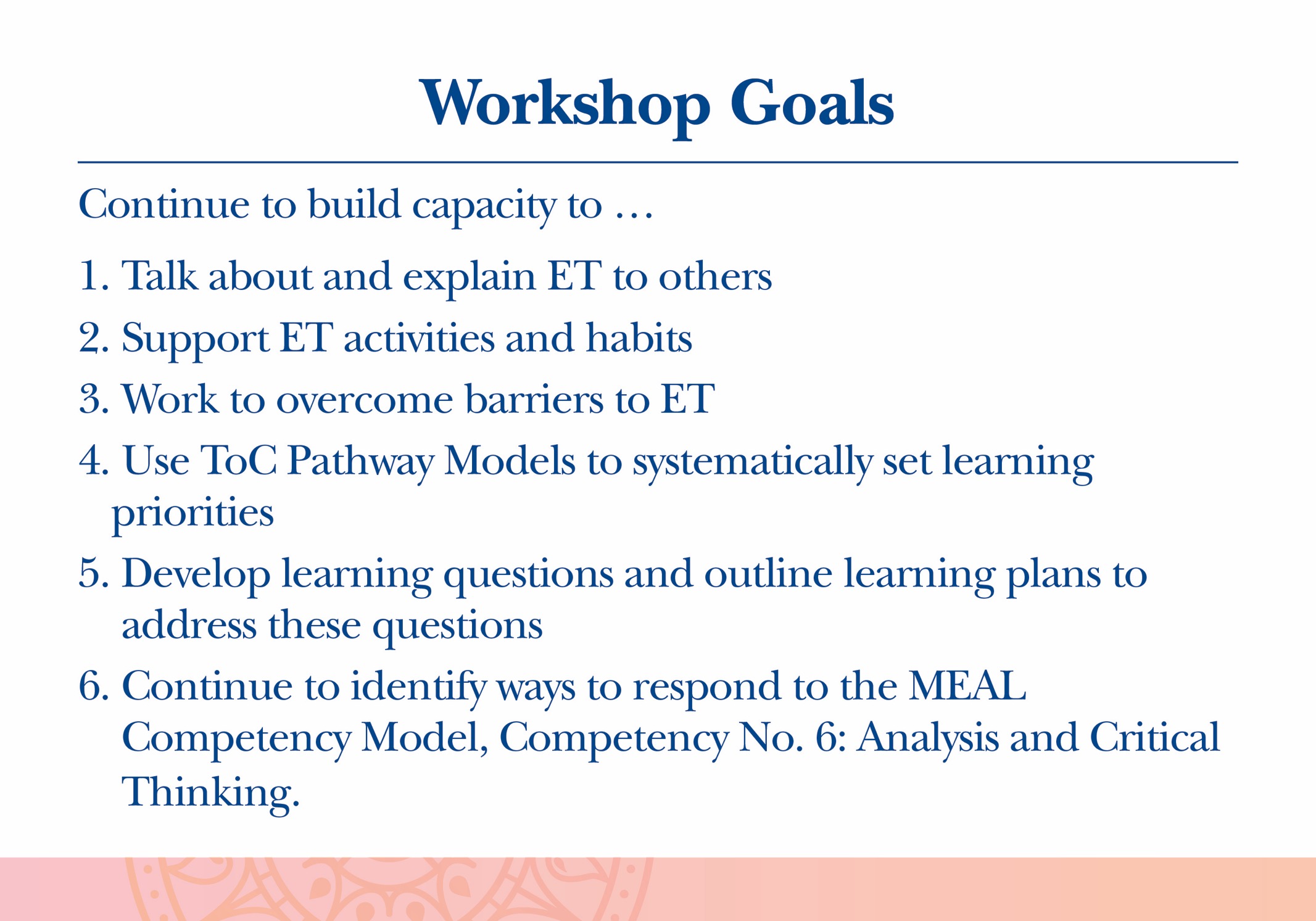 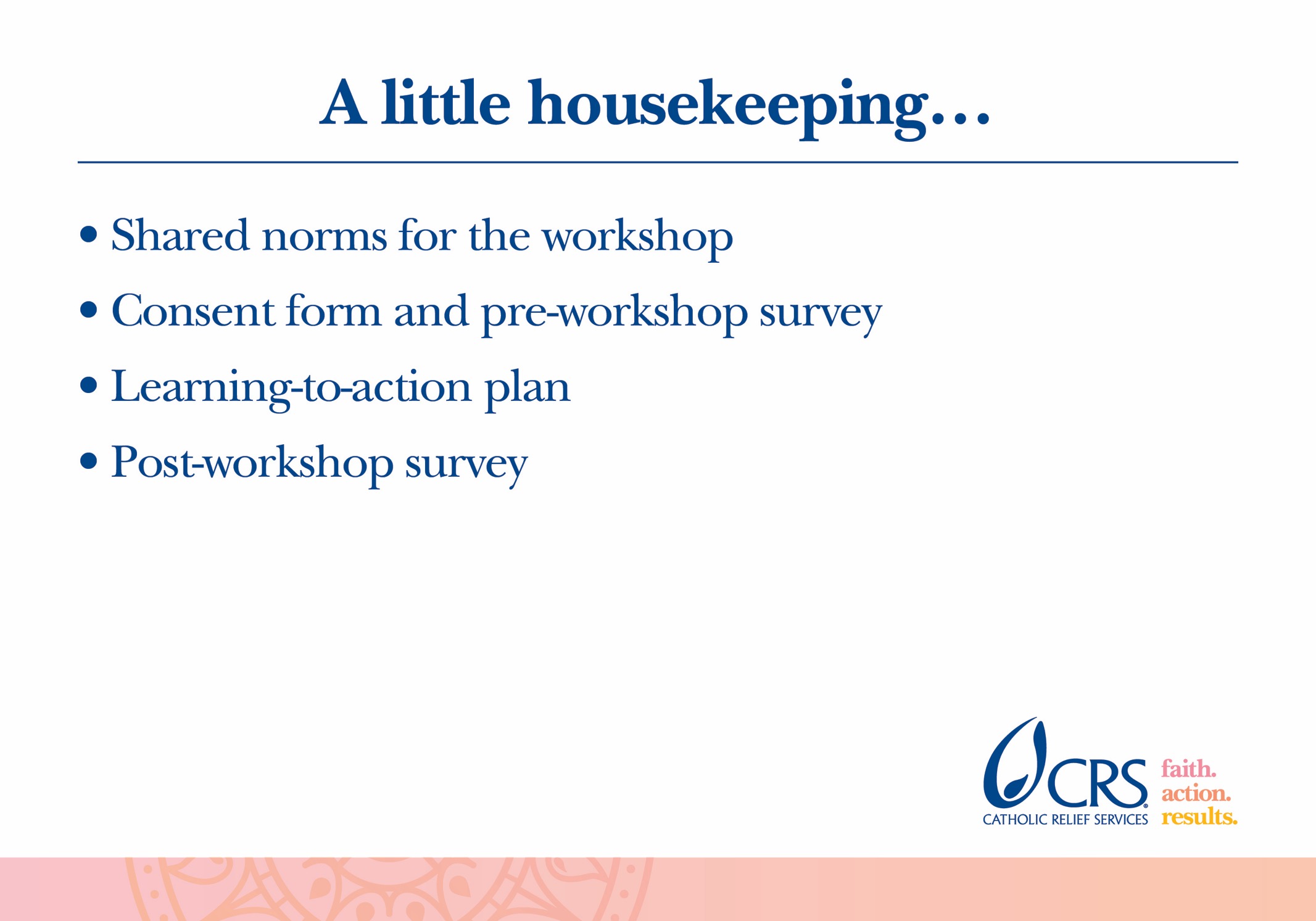 [Speaker Notes: Examples of “shared norms” are things like: turn mobile phones to silent, don’t talk when someone else is talking, etc.]
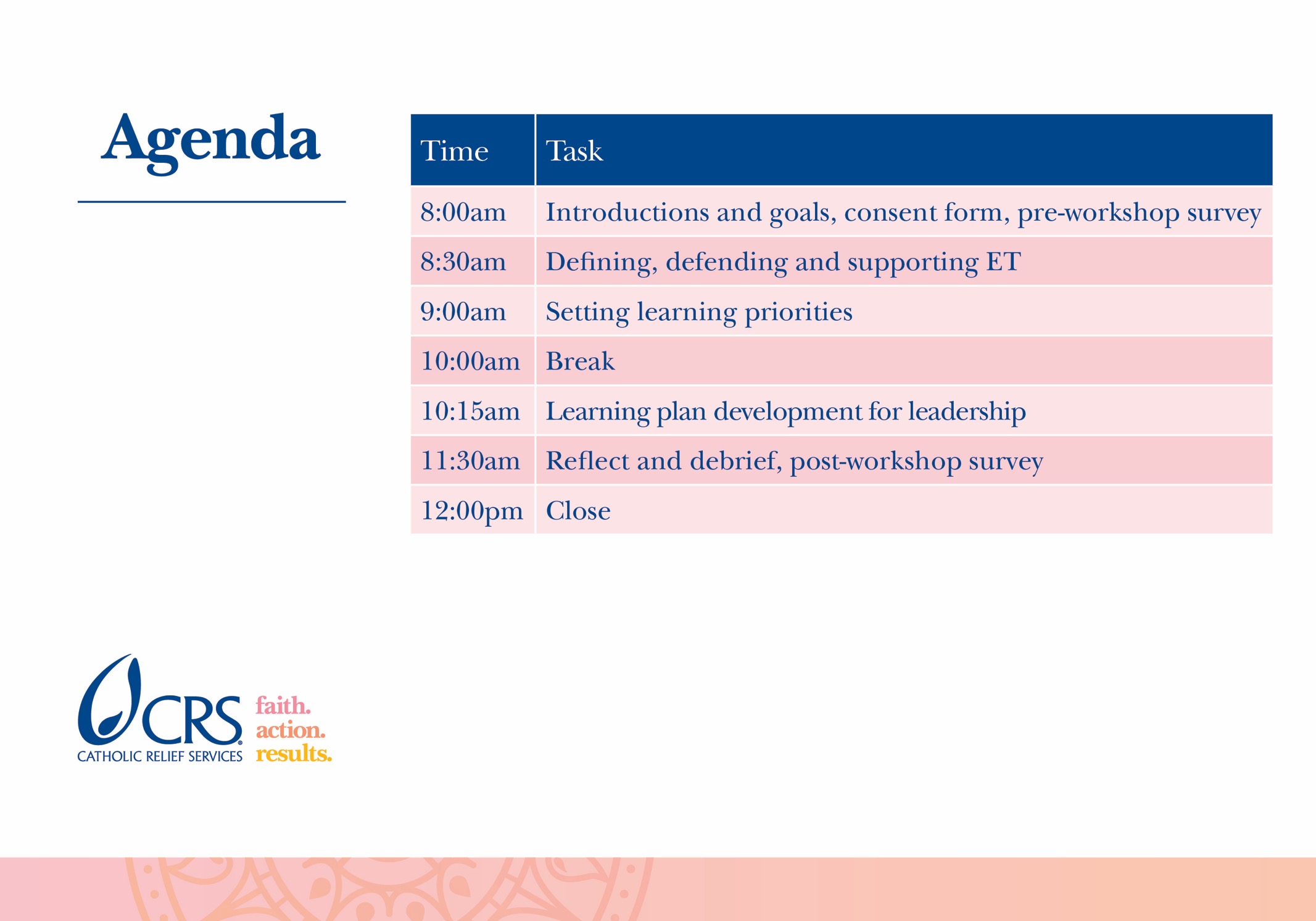 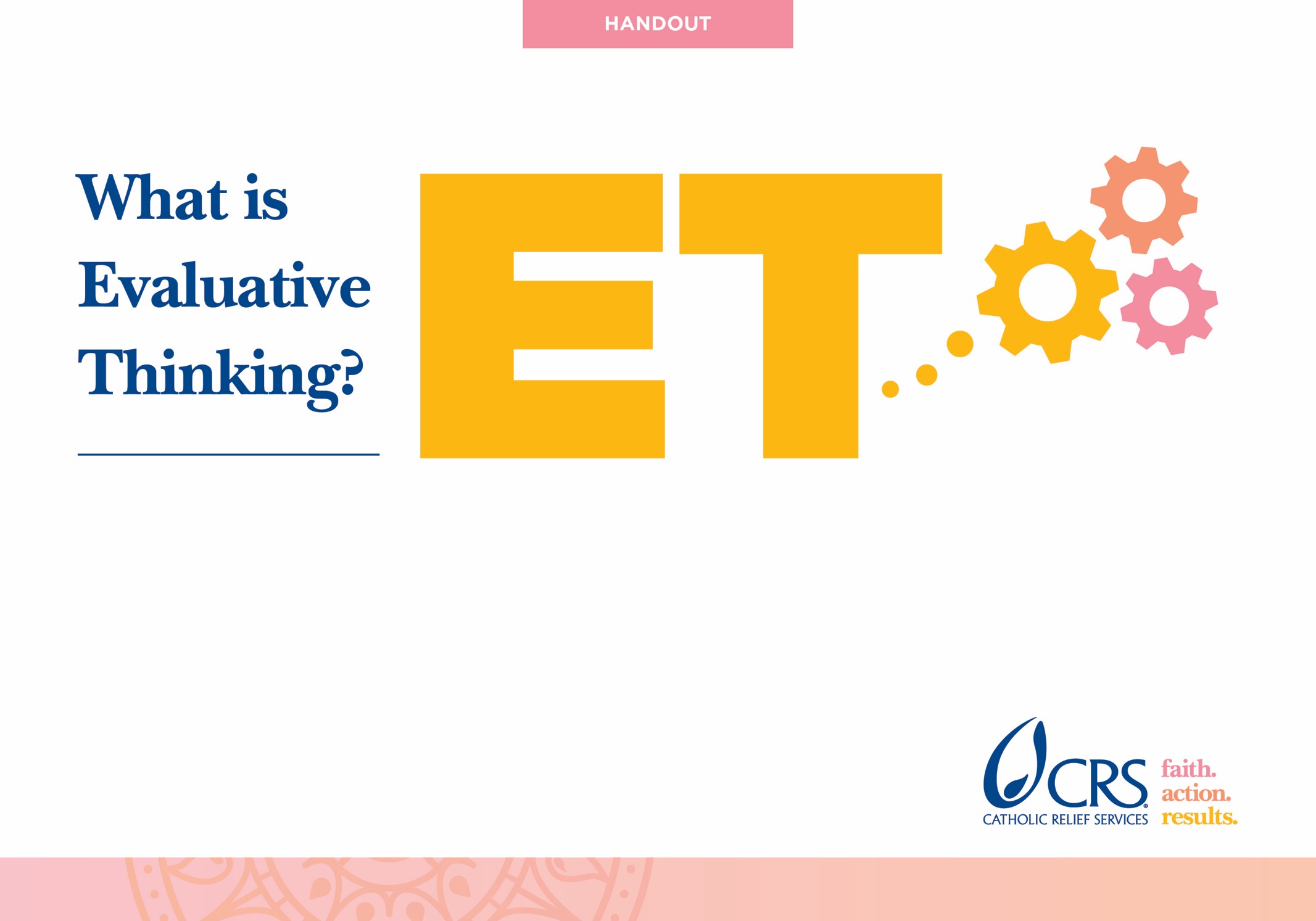 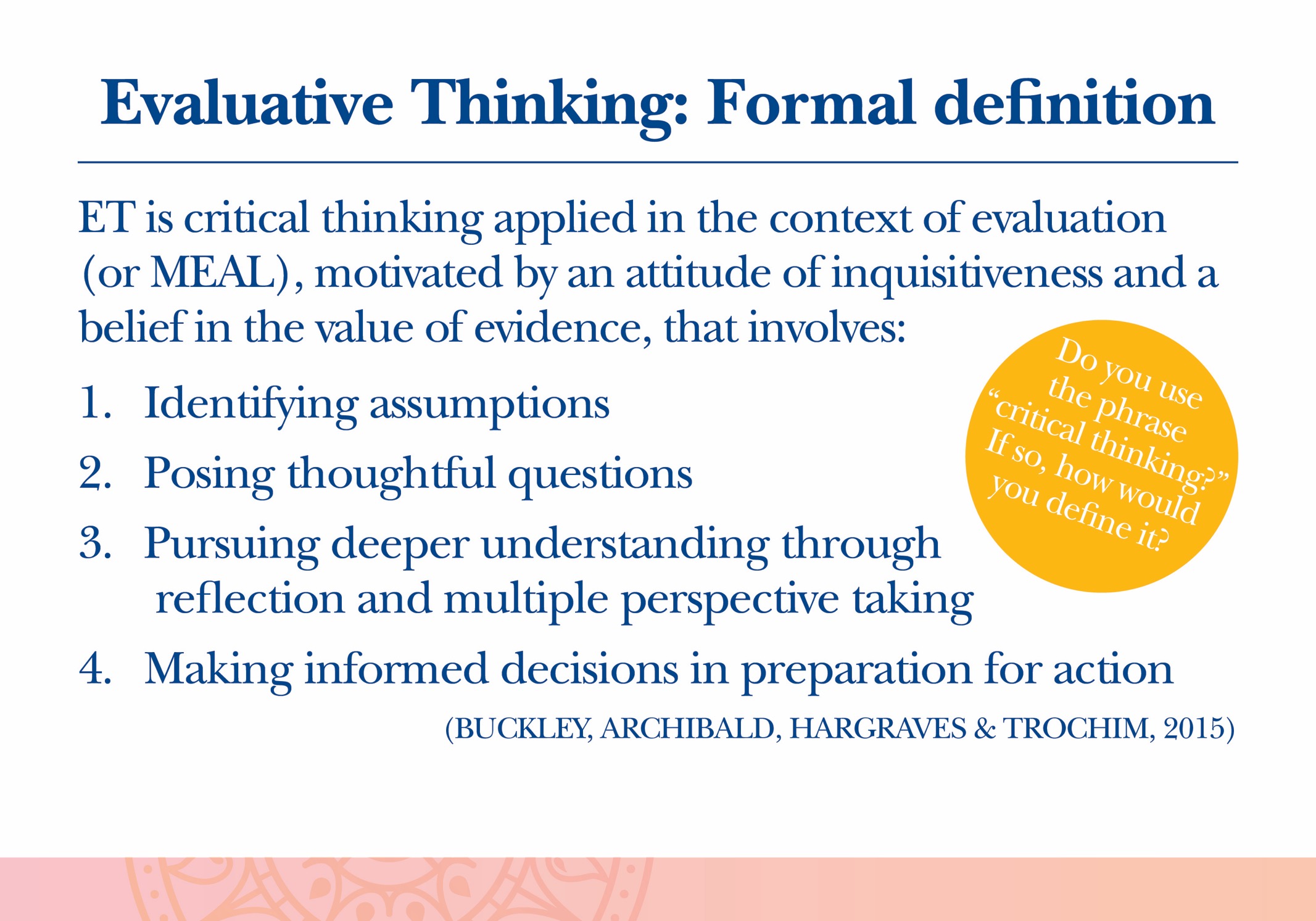 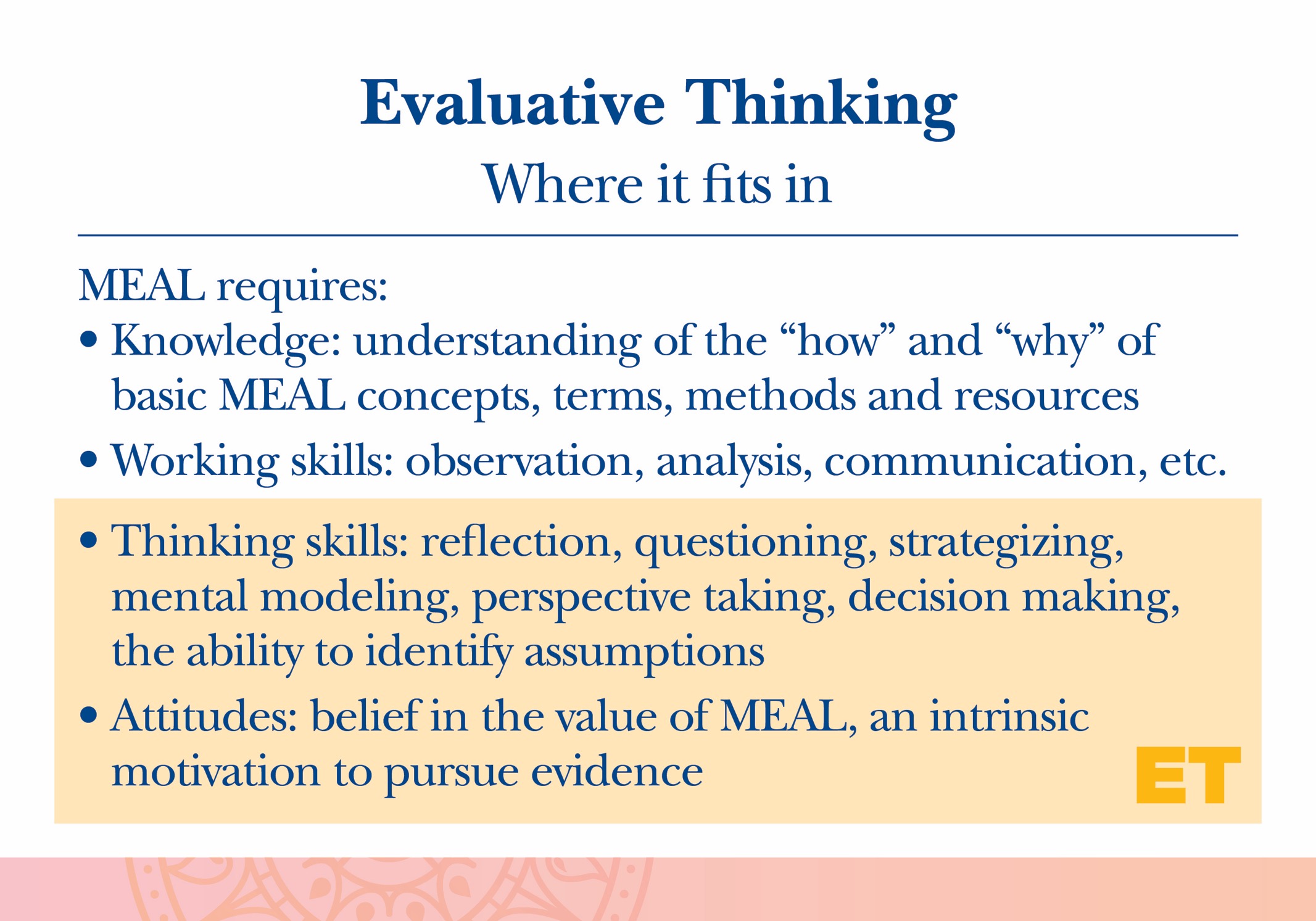 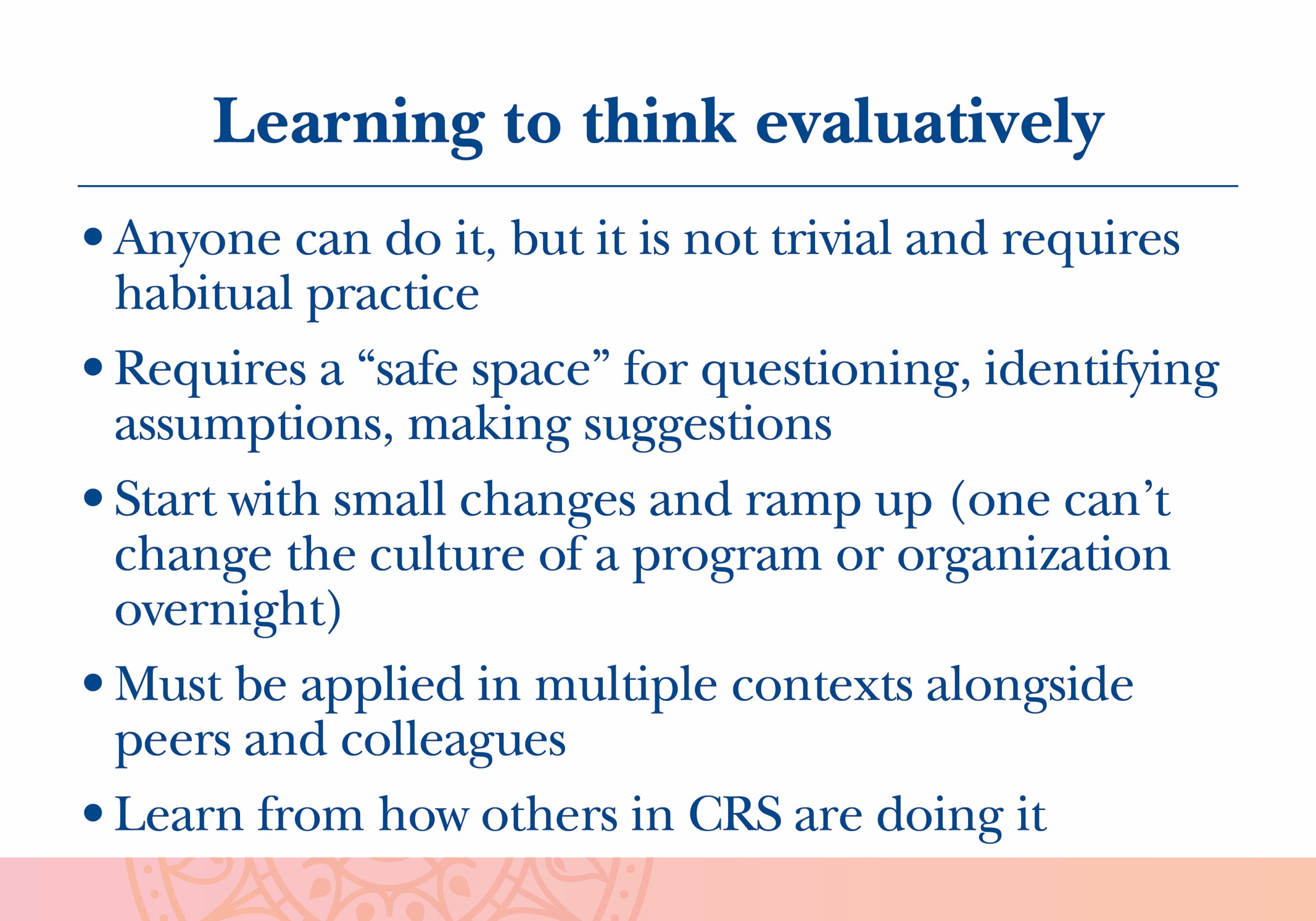 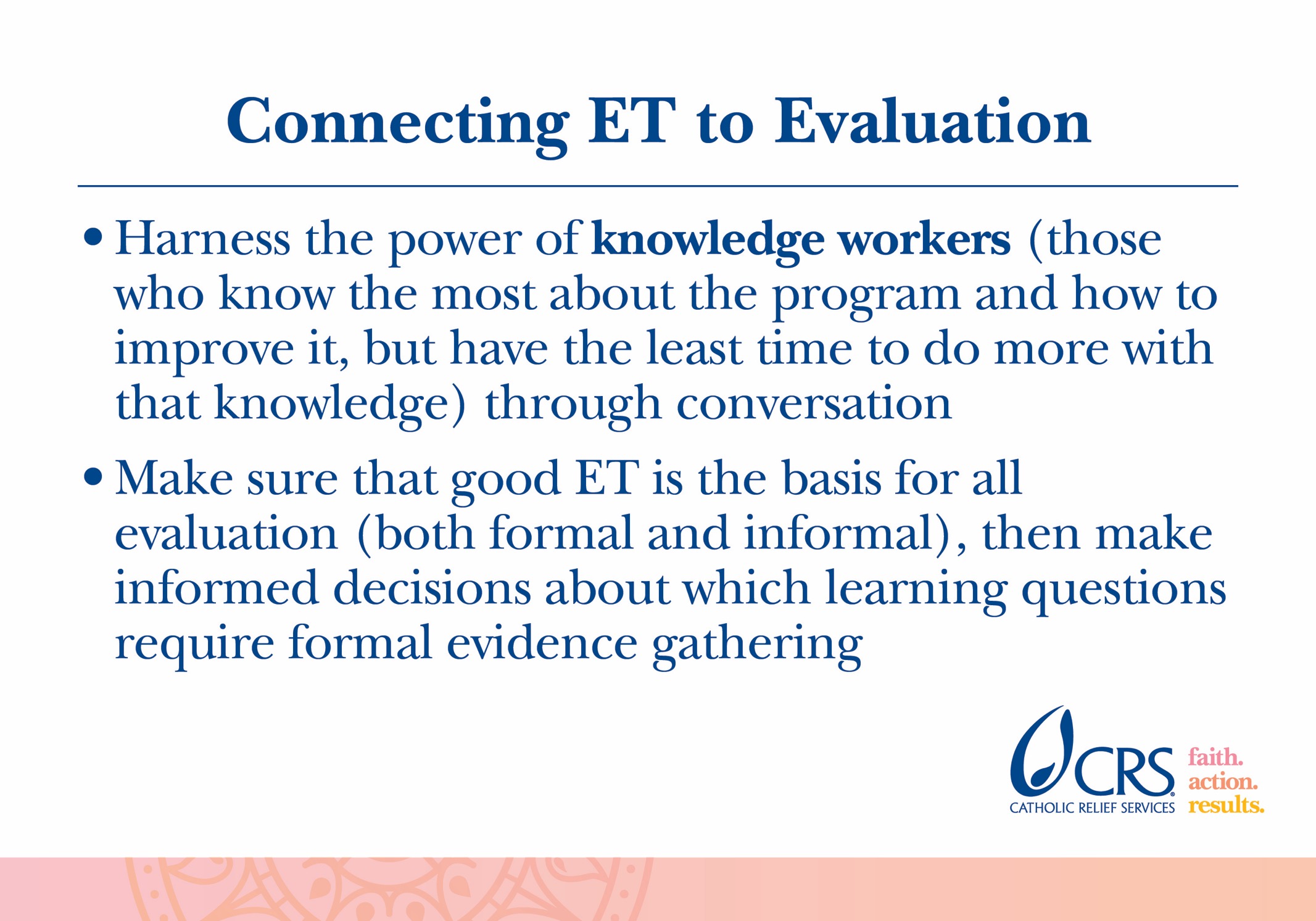 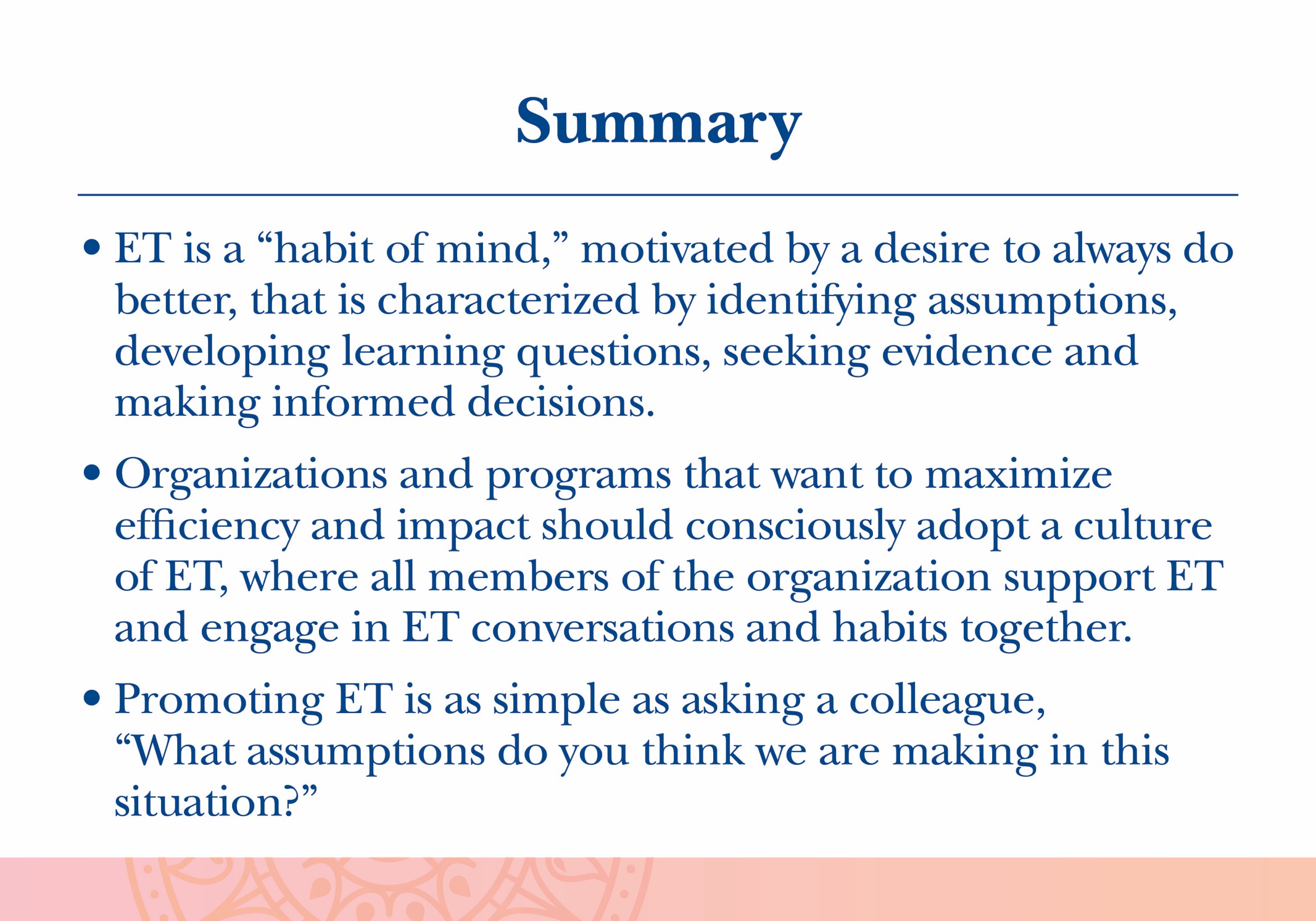 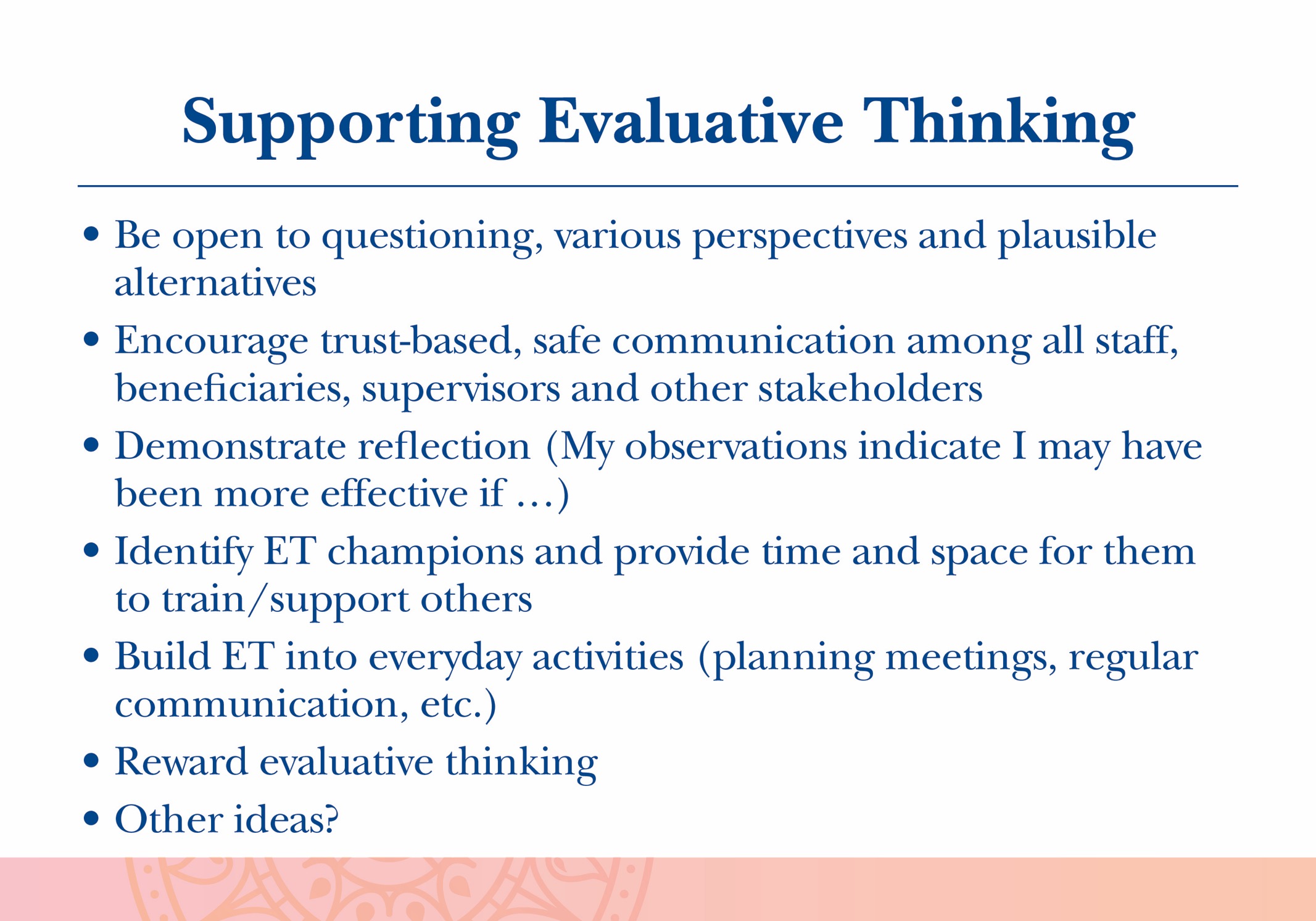 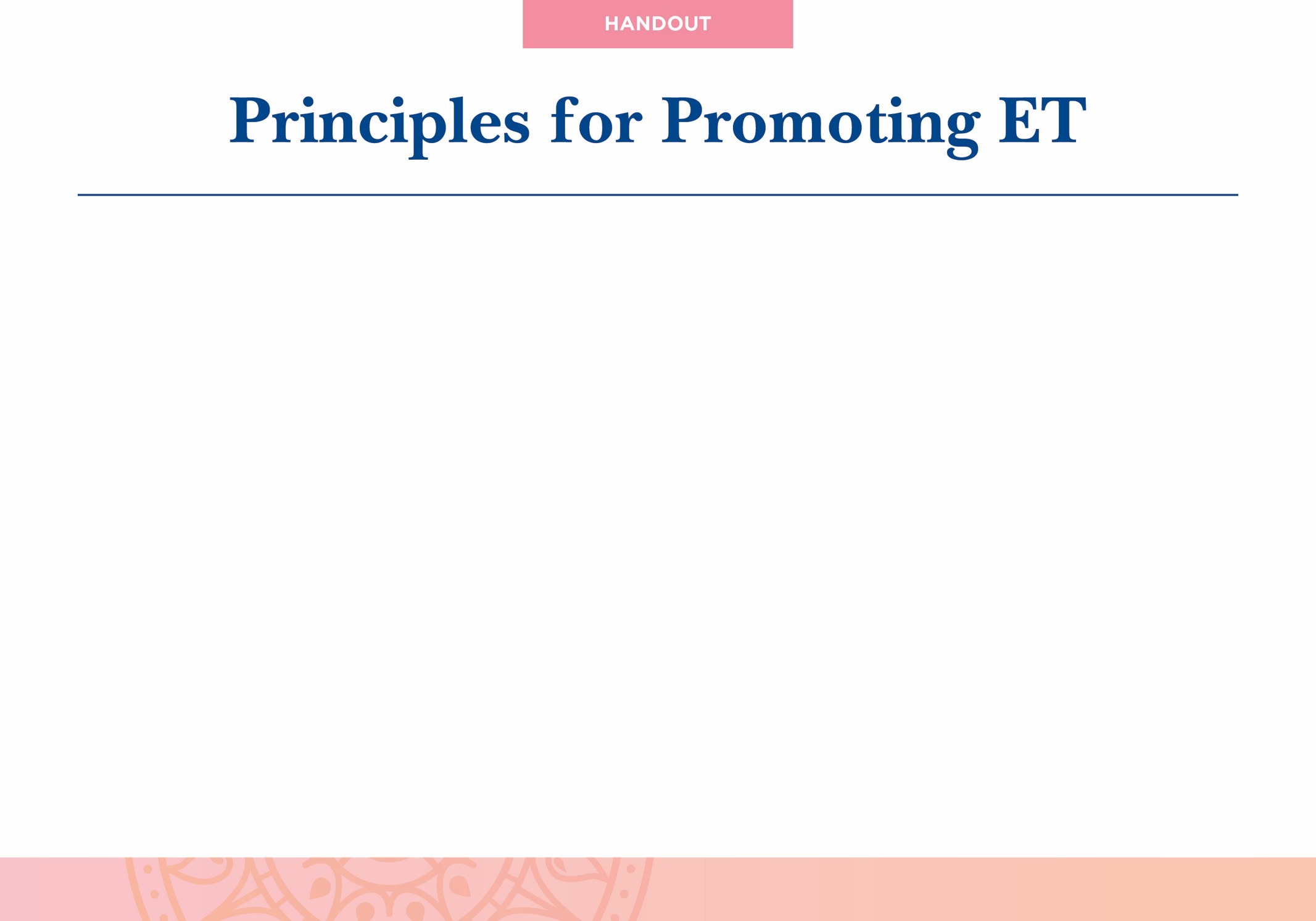 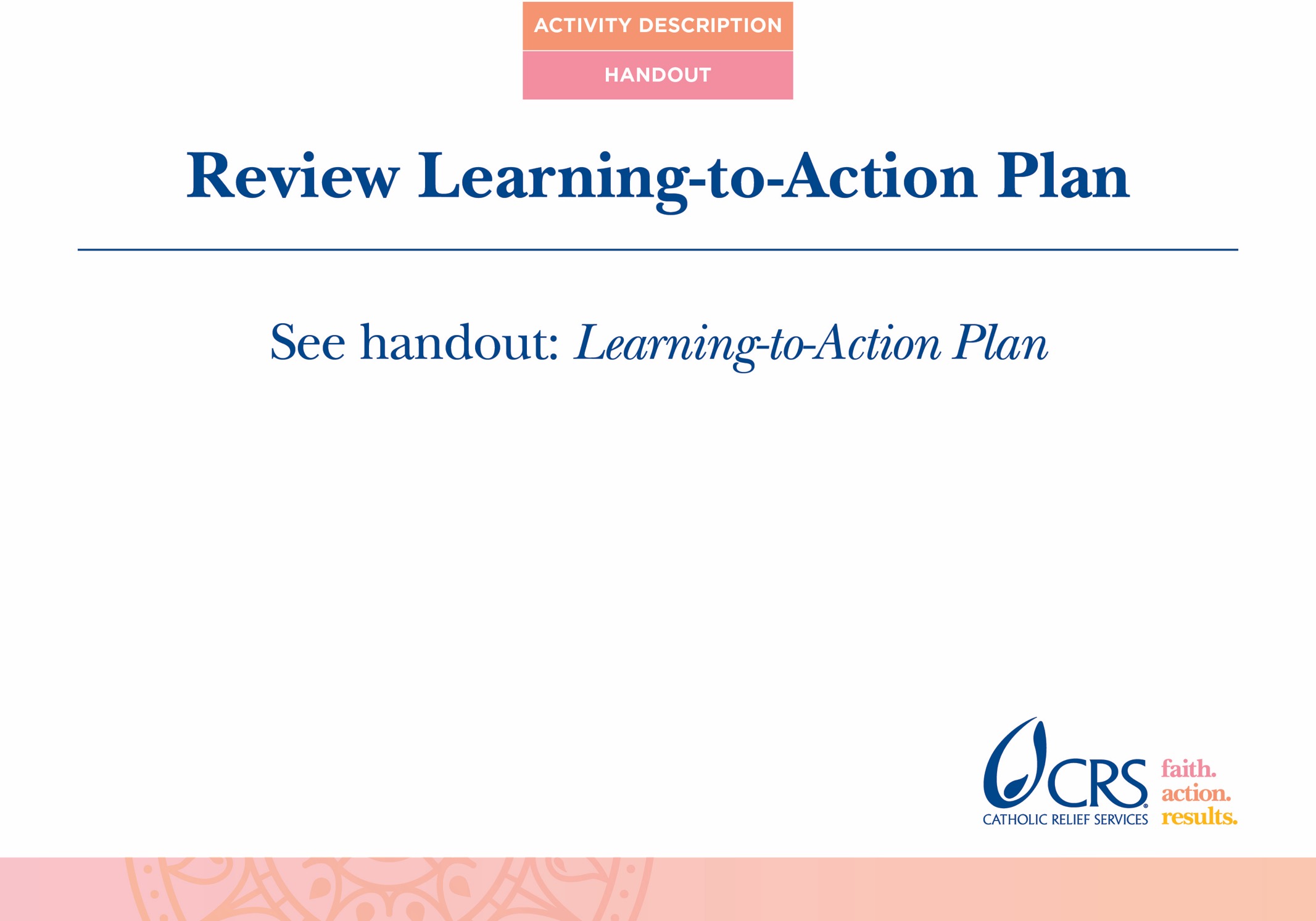 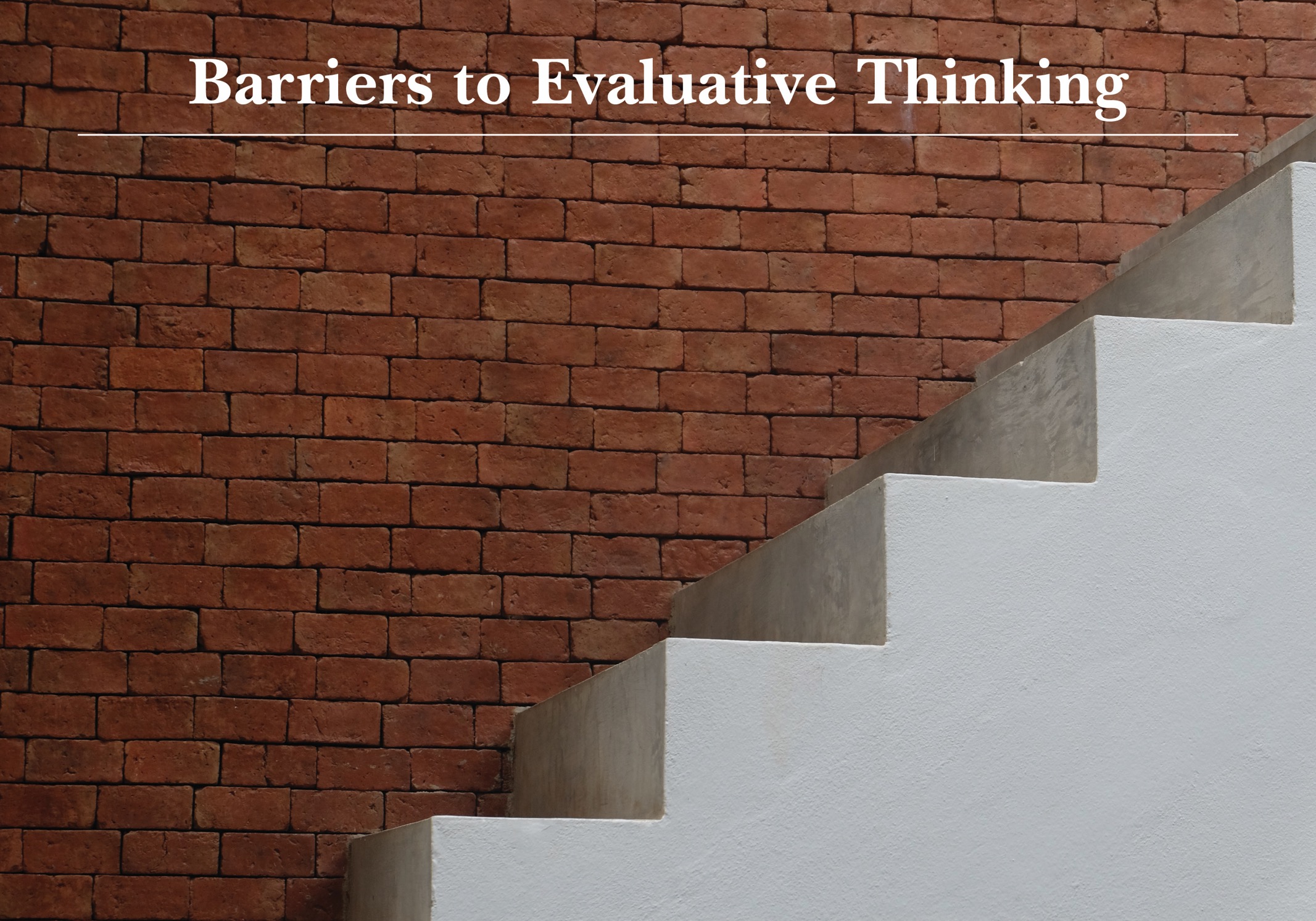 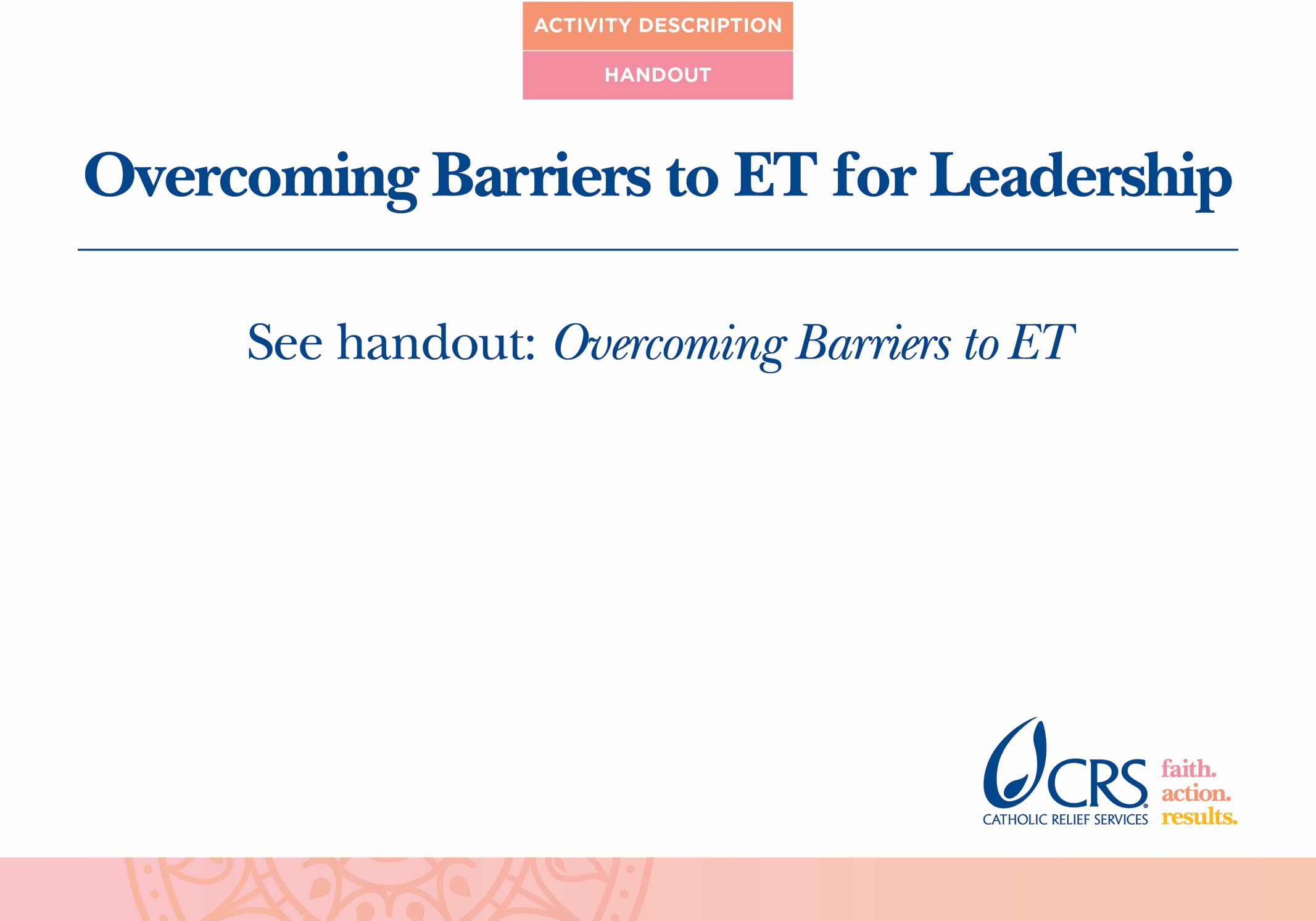 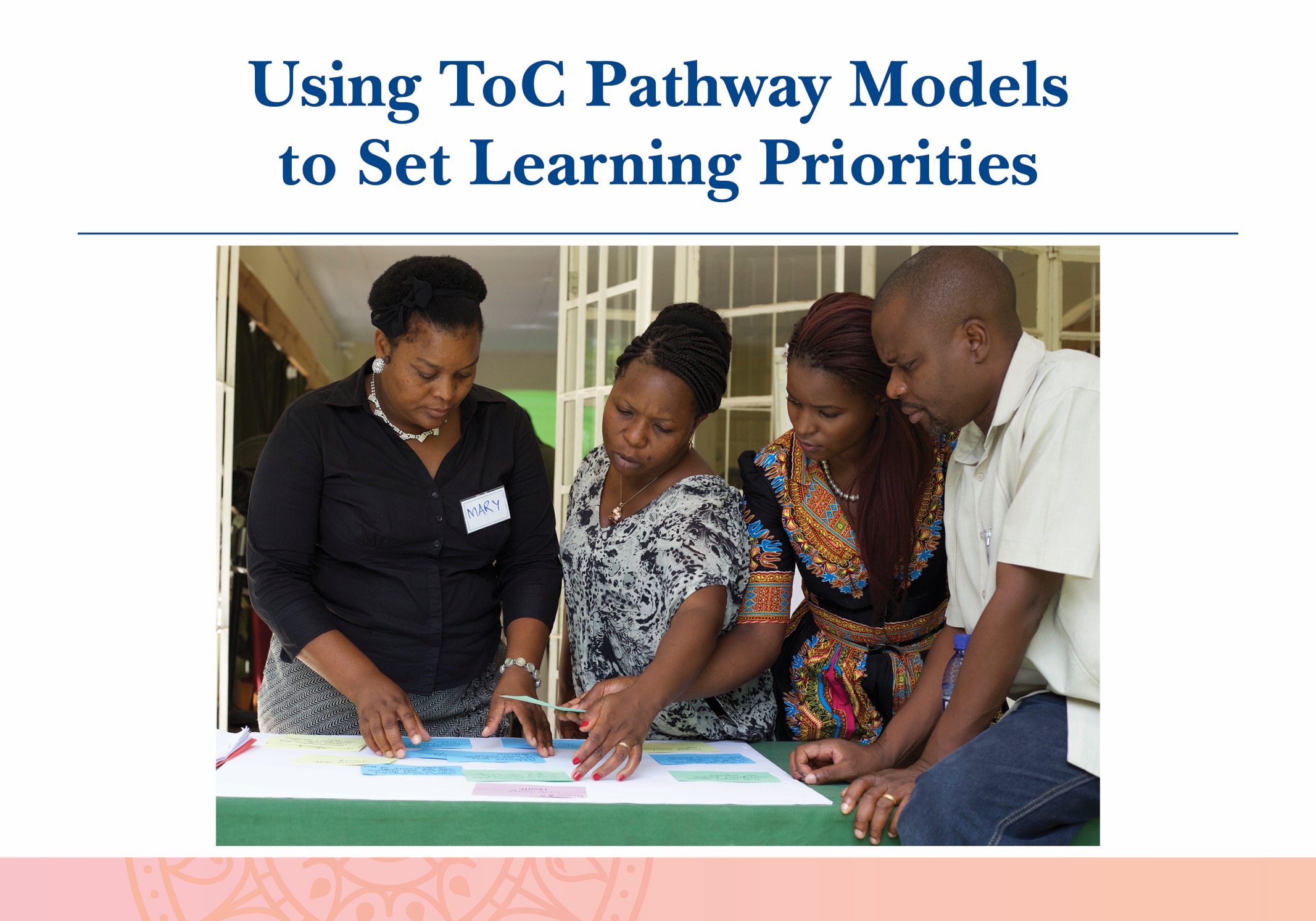 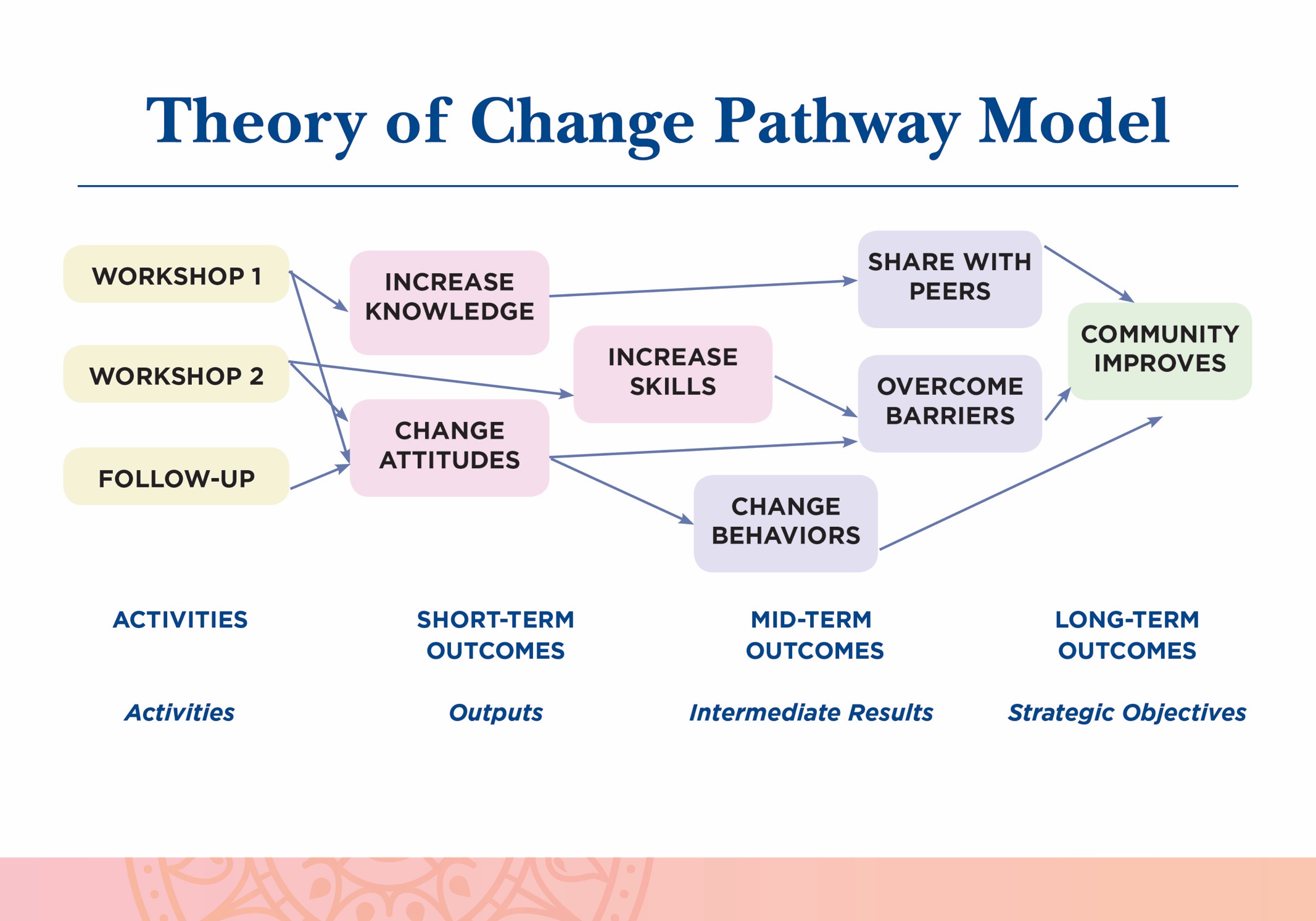 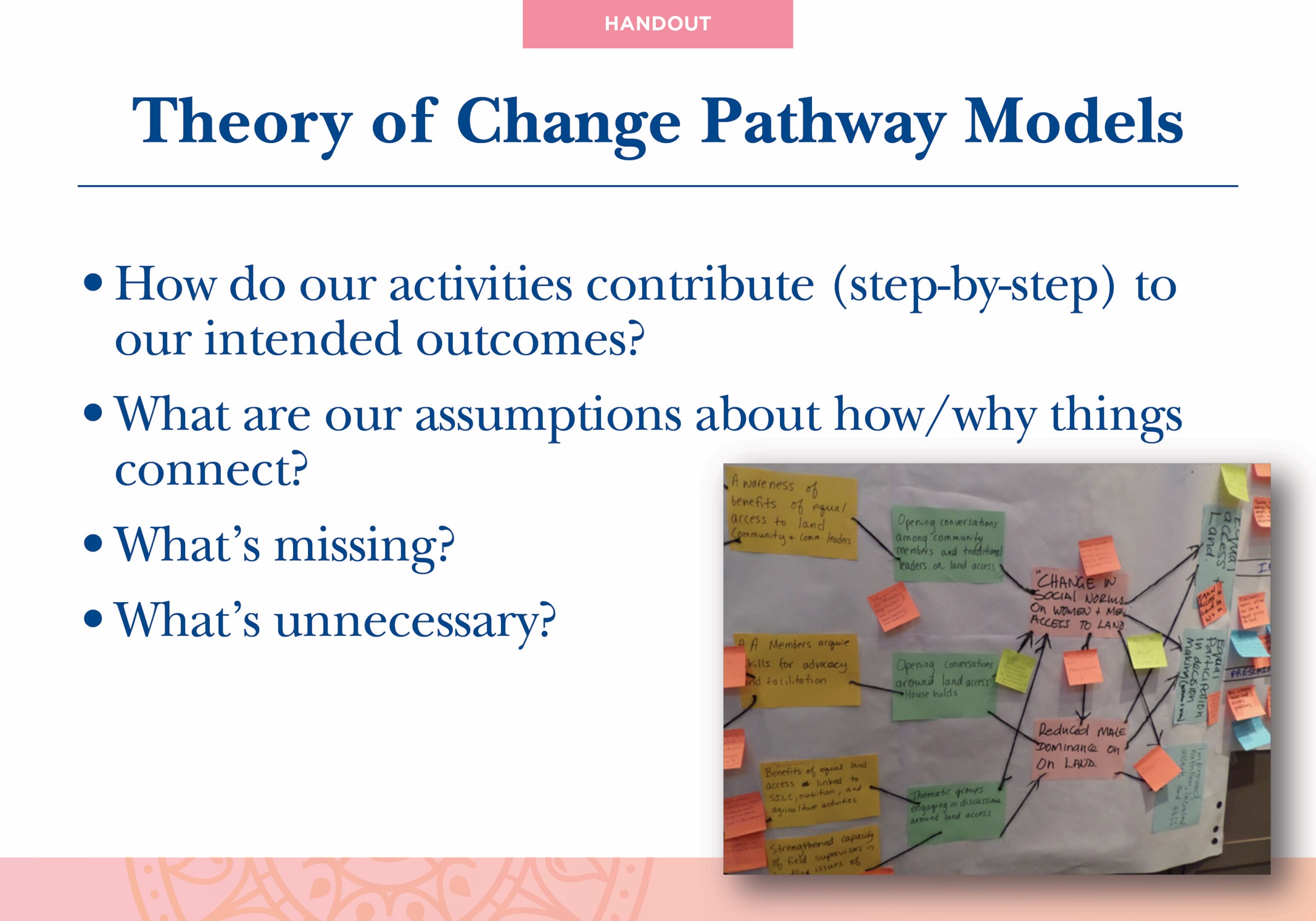 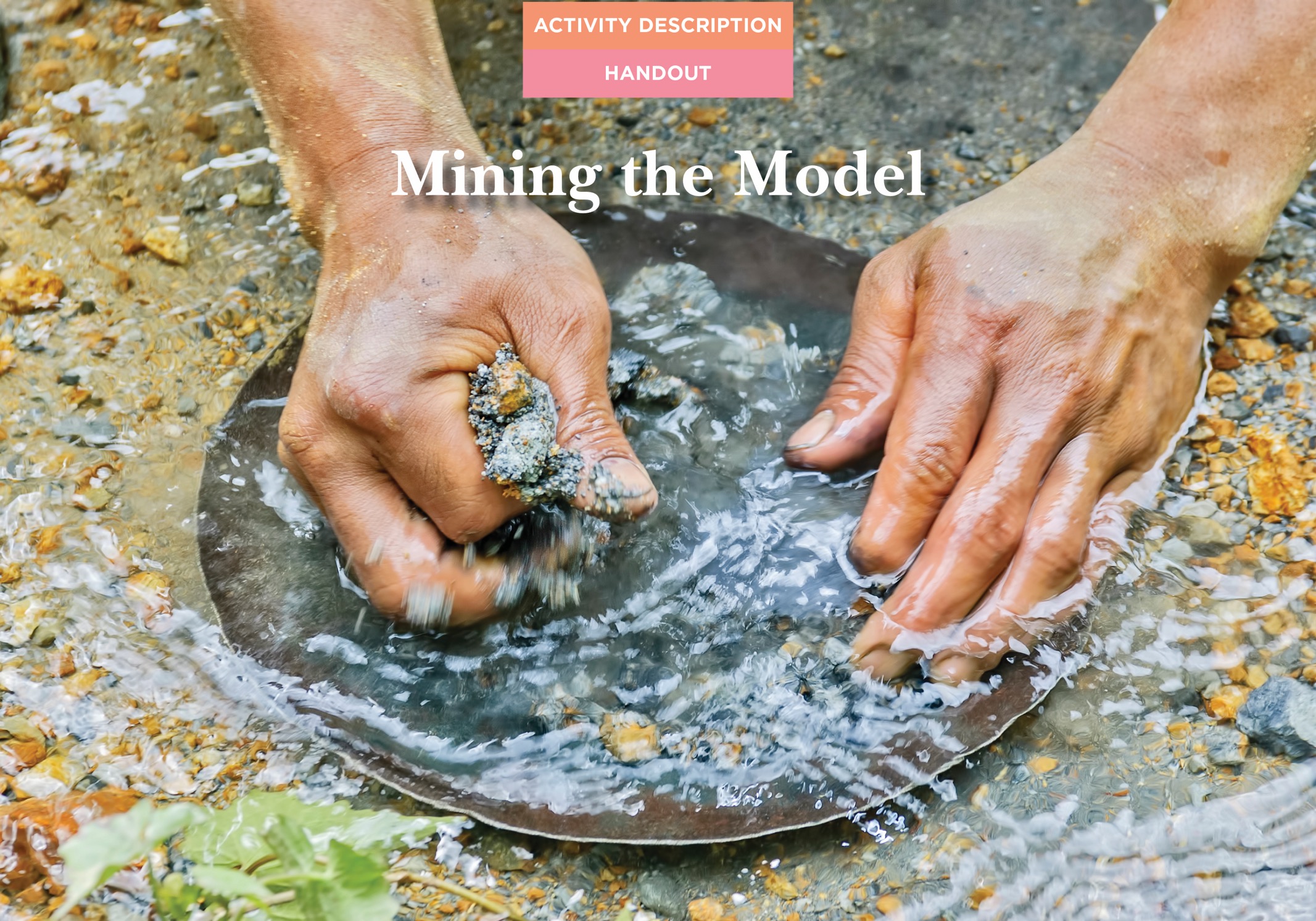 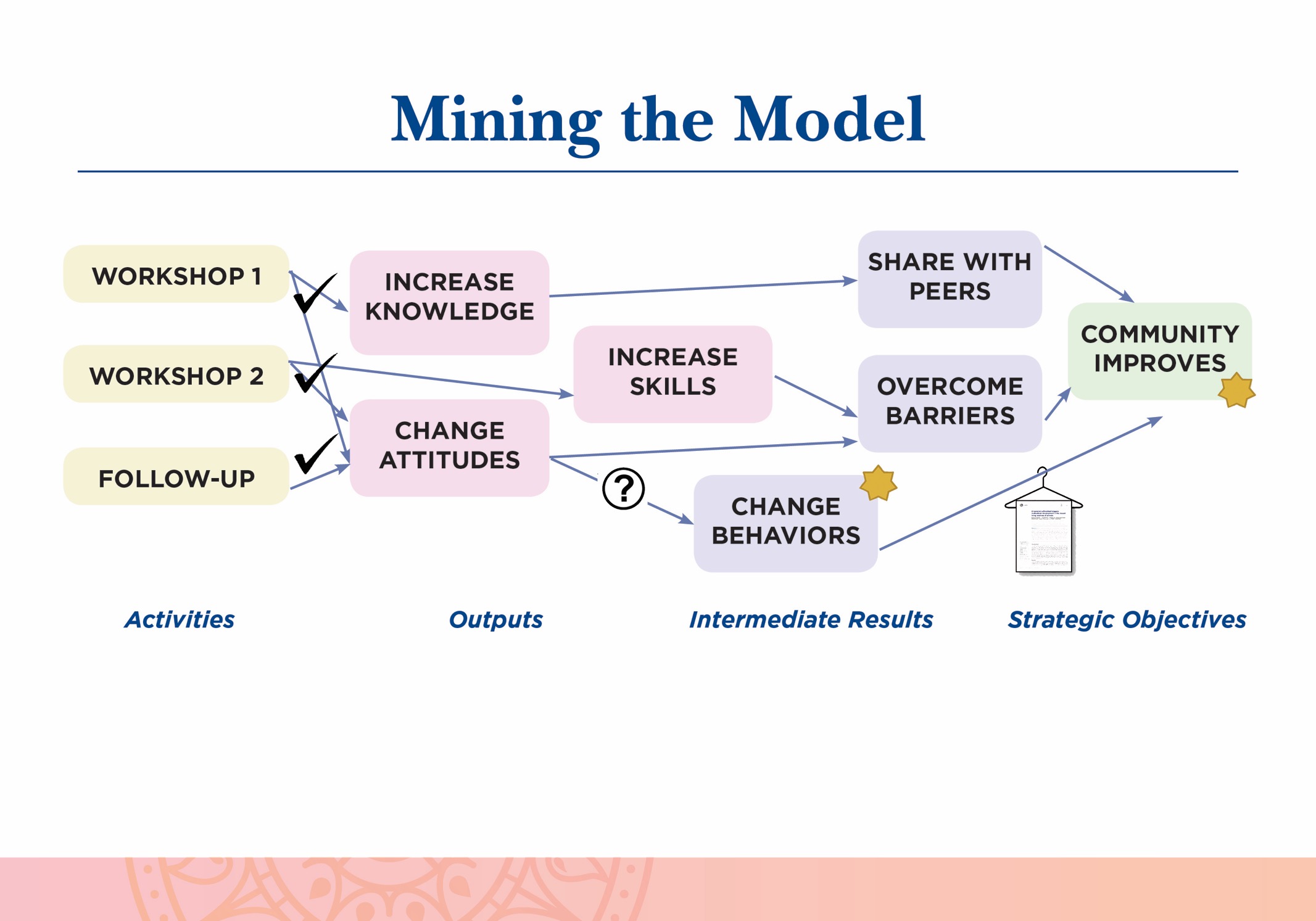 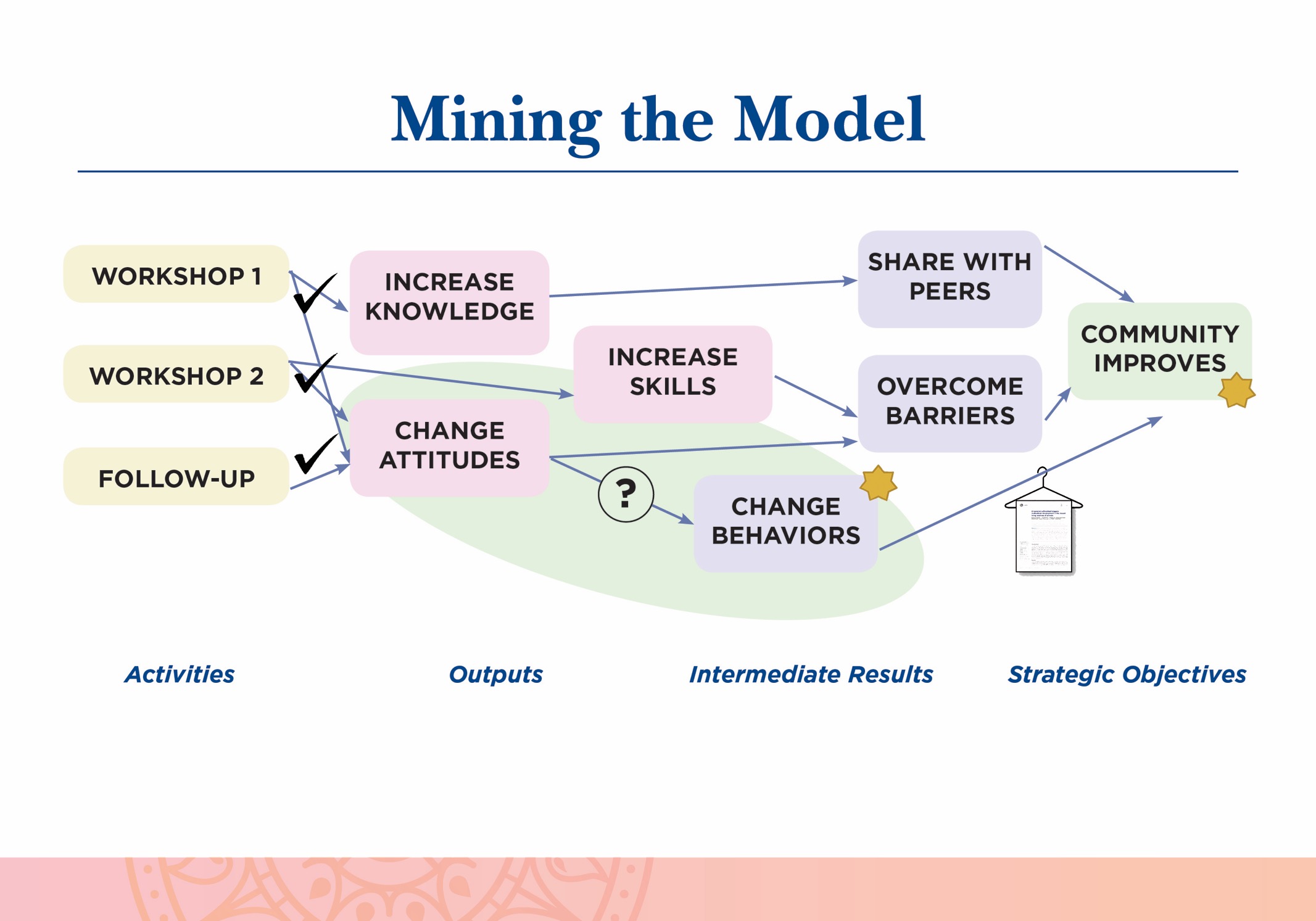 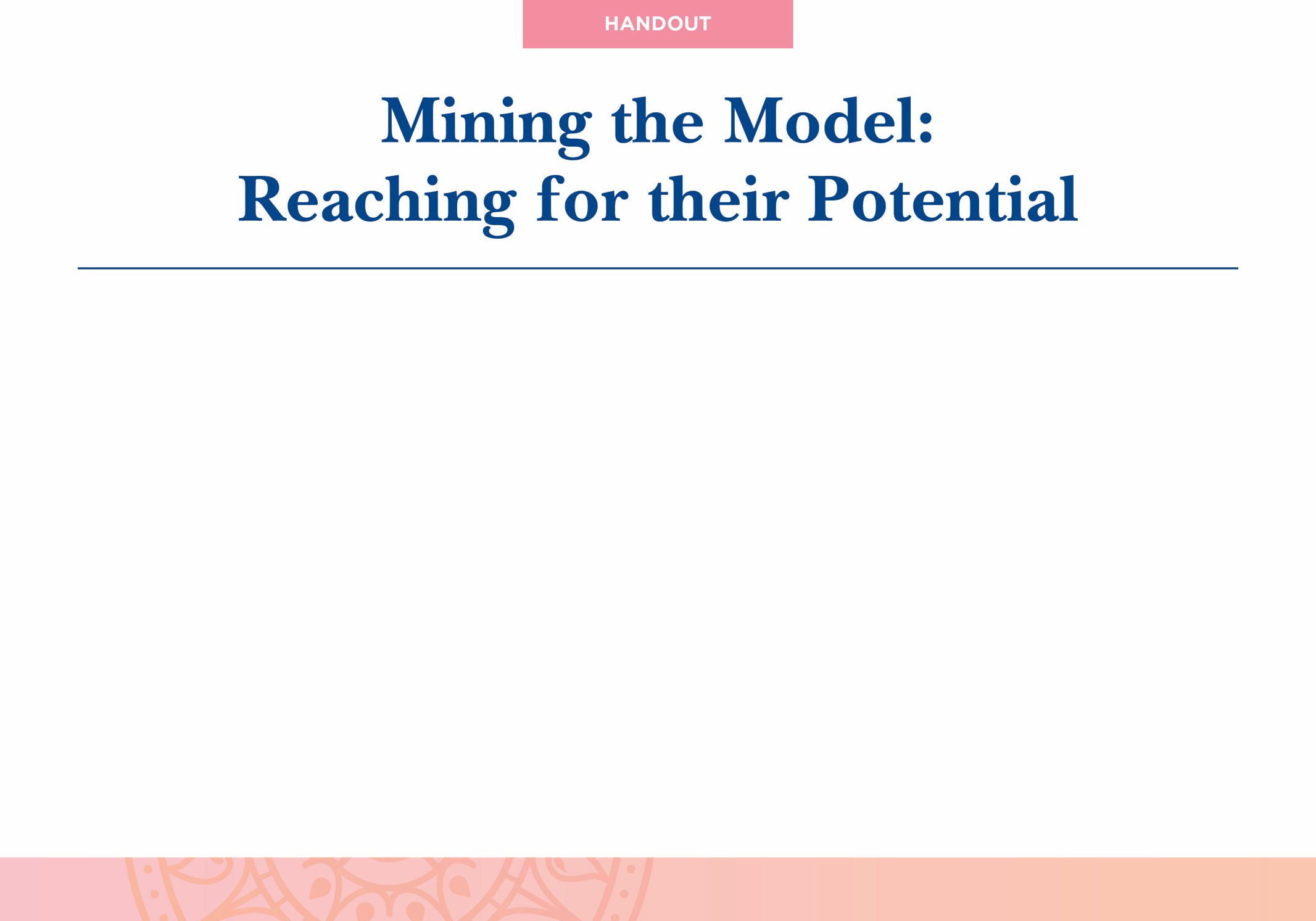 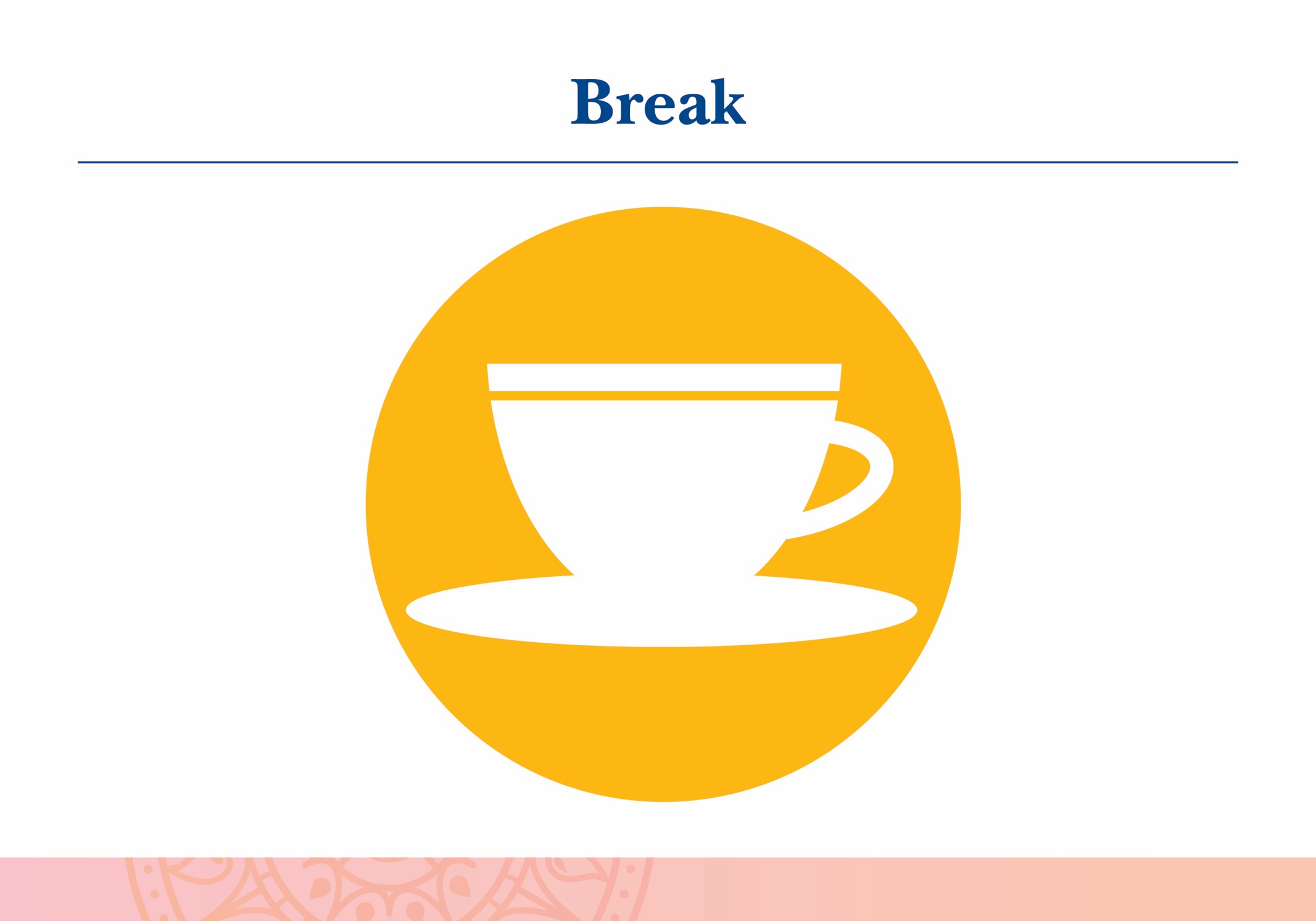 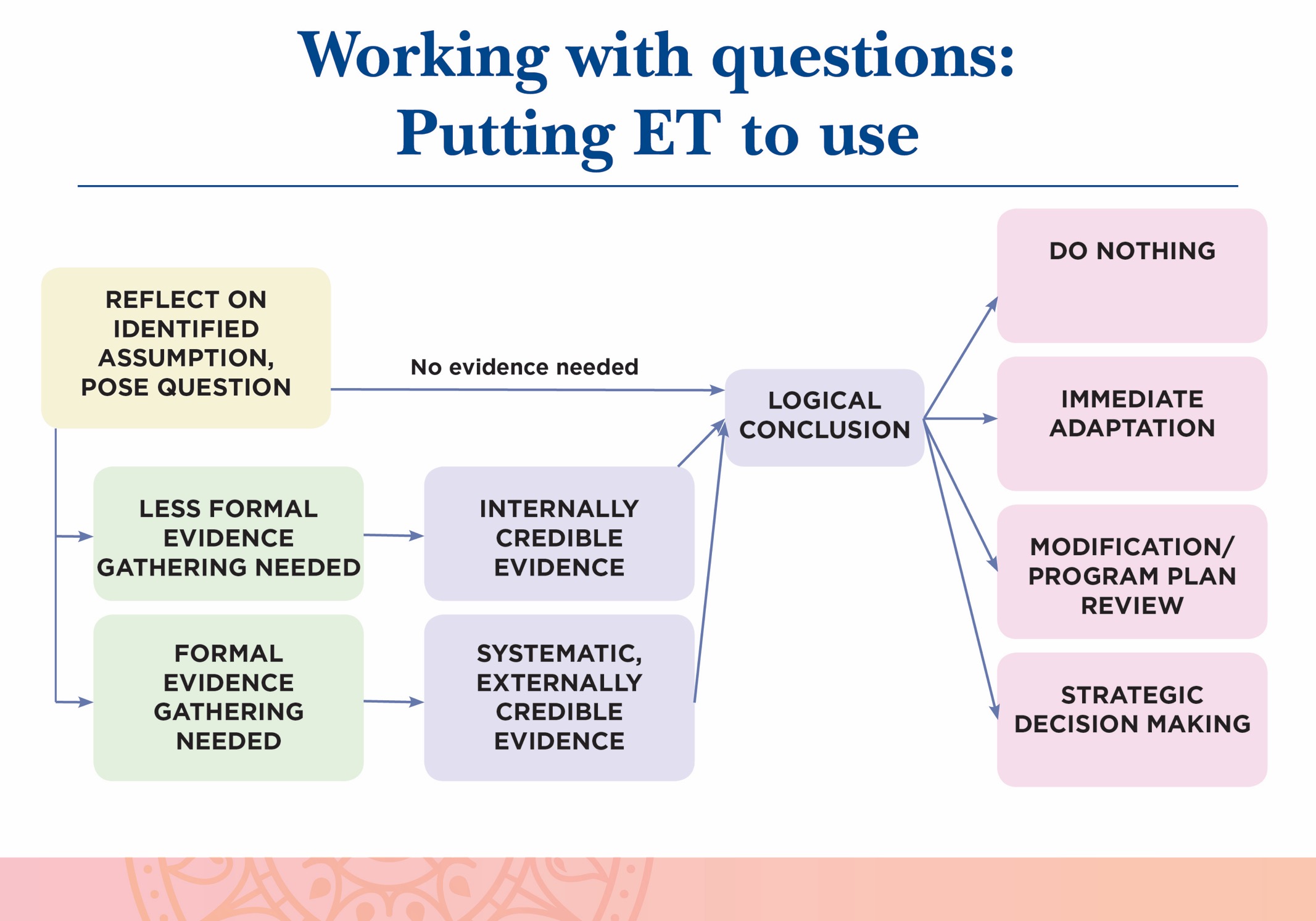 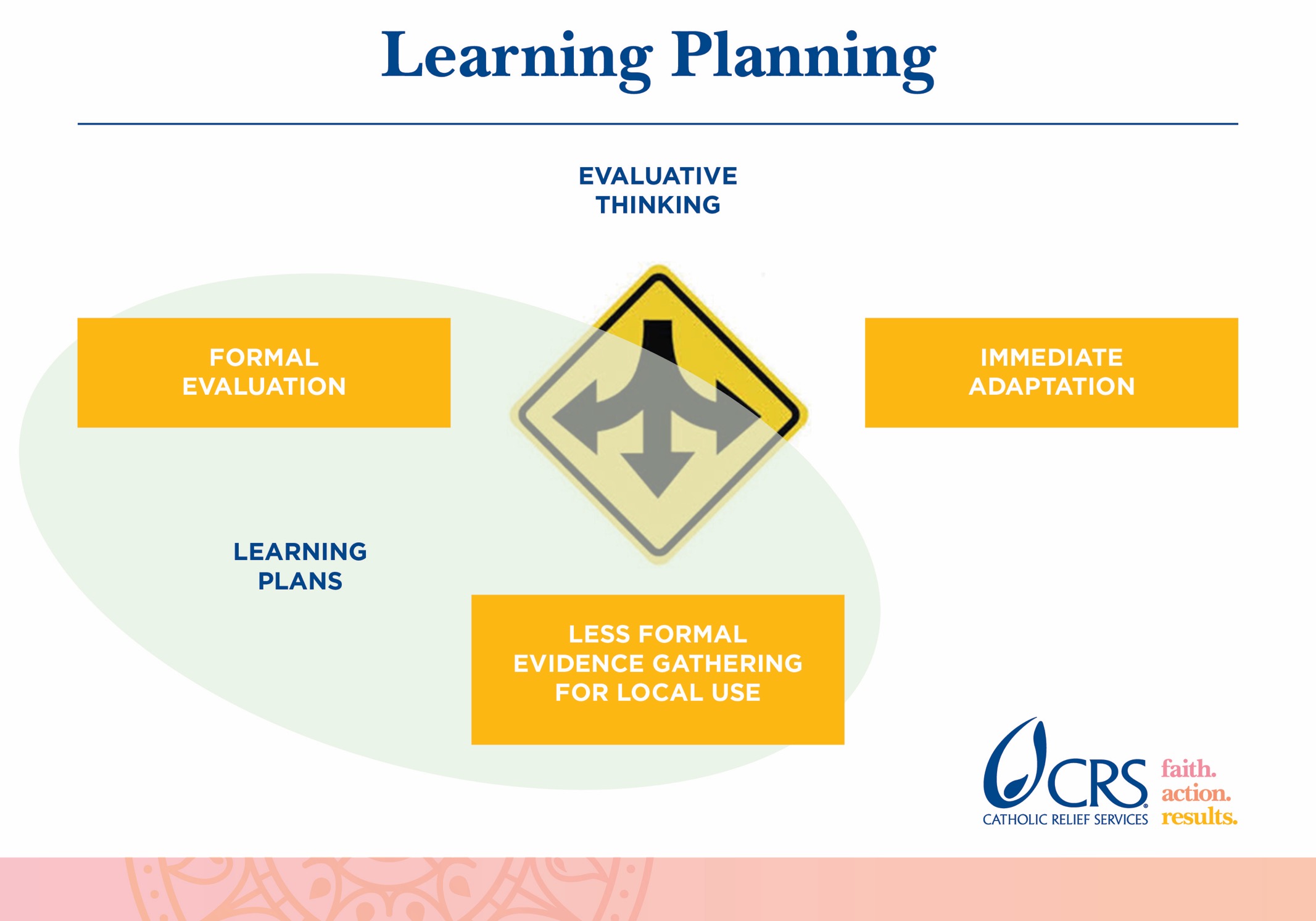 [Speaker Notes: Evaluative thinking should not only be used for formal evaluation. ET will allow for good decision making around immediate adaptations to your program, planning for local, less formal evaluation AND for planning the most formal evaluations. When we talk about developing learning plans, we are talking about written plans (which may have more or less detail depending on the situation) for EITHER/BOTH formal and local, less formal evaluations.]
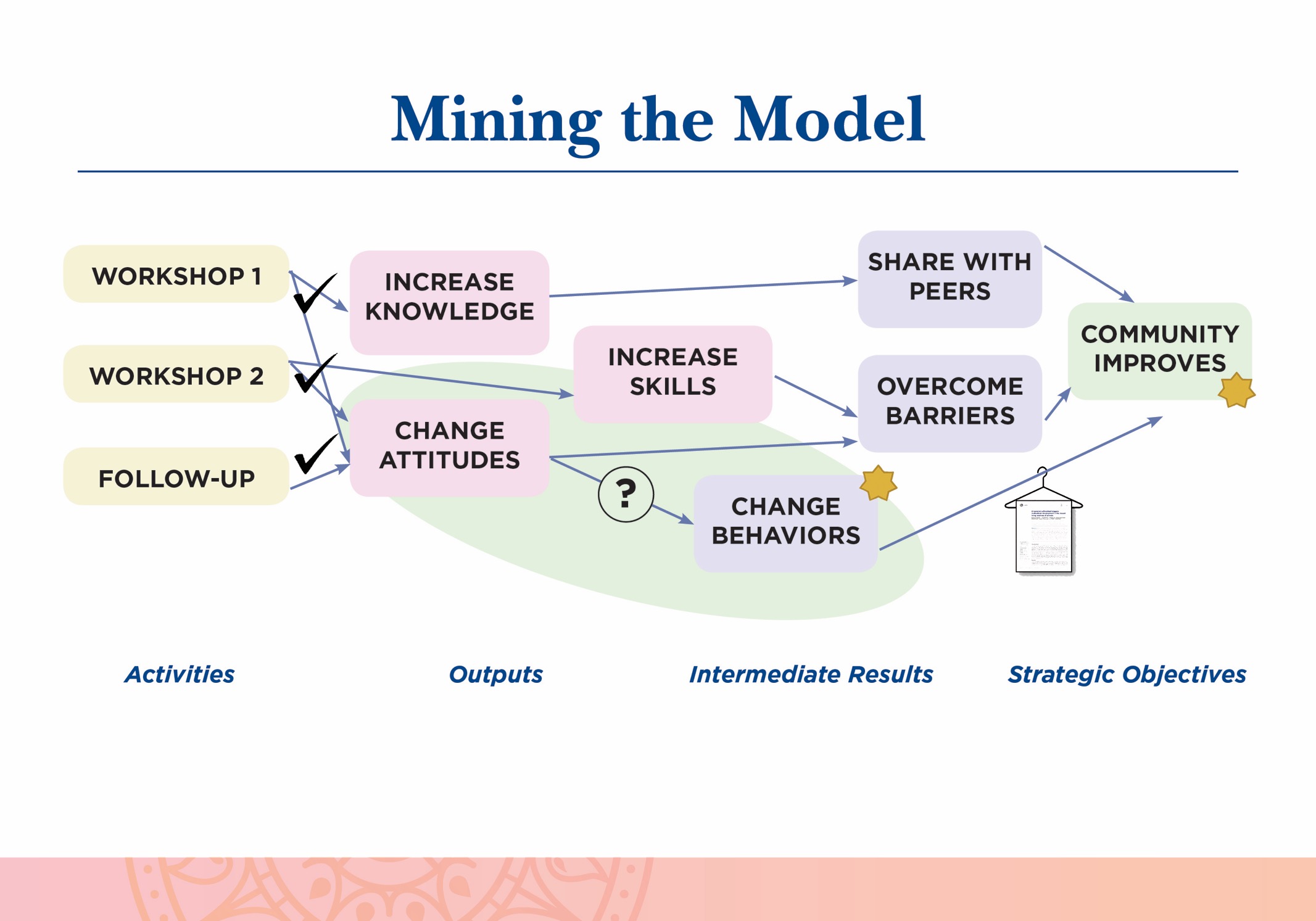 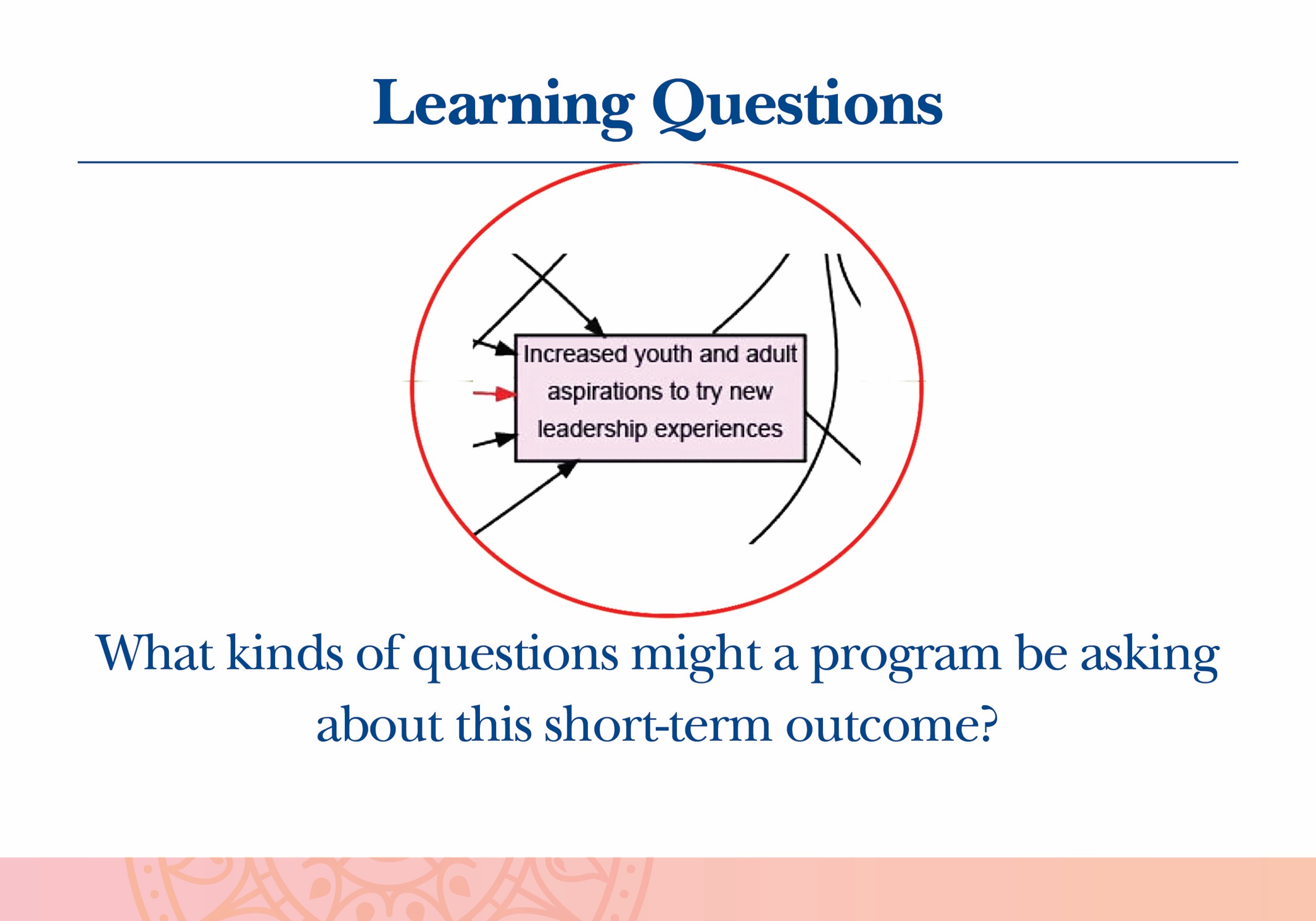 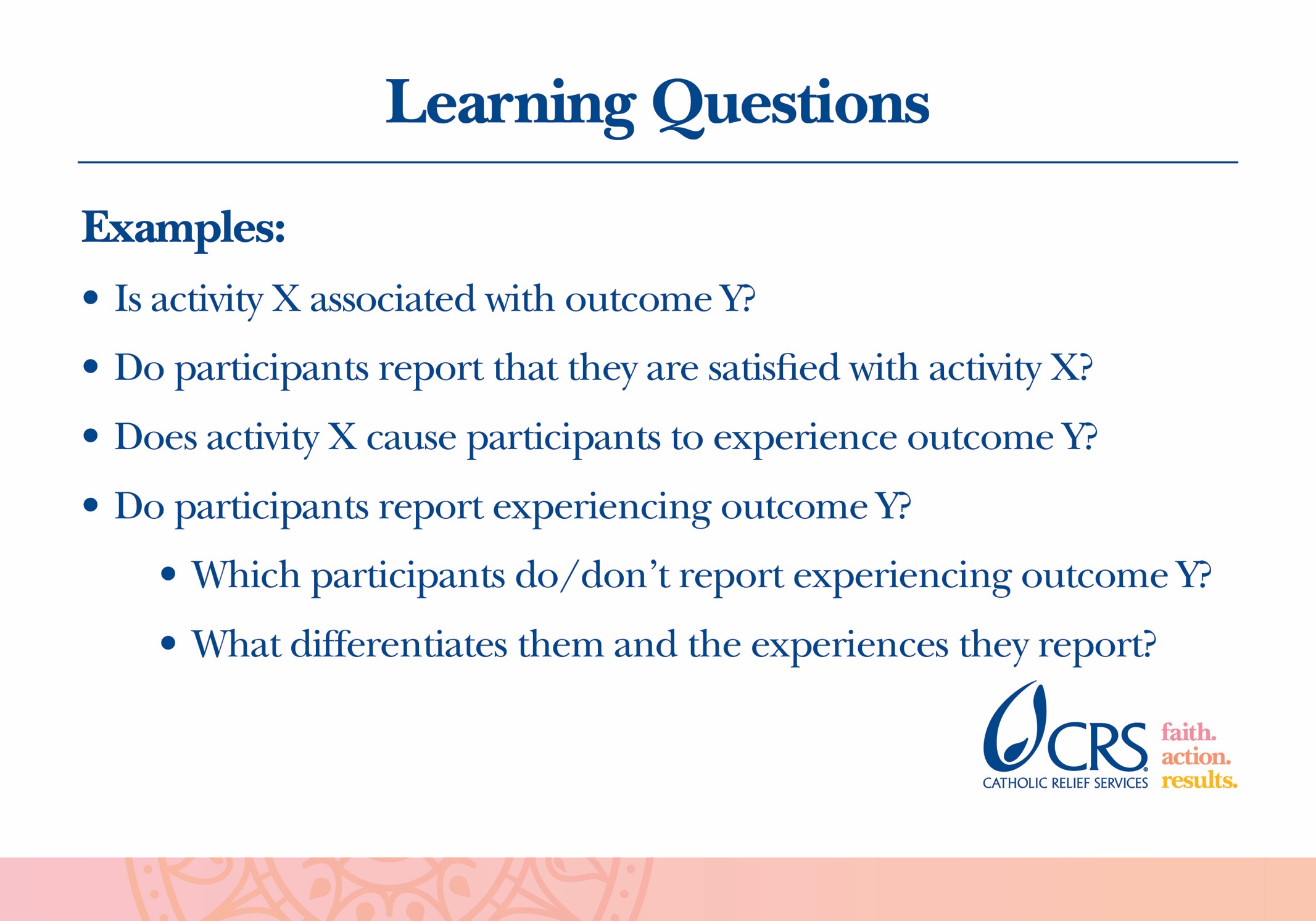 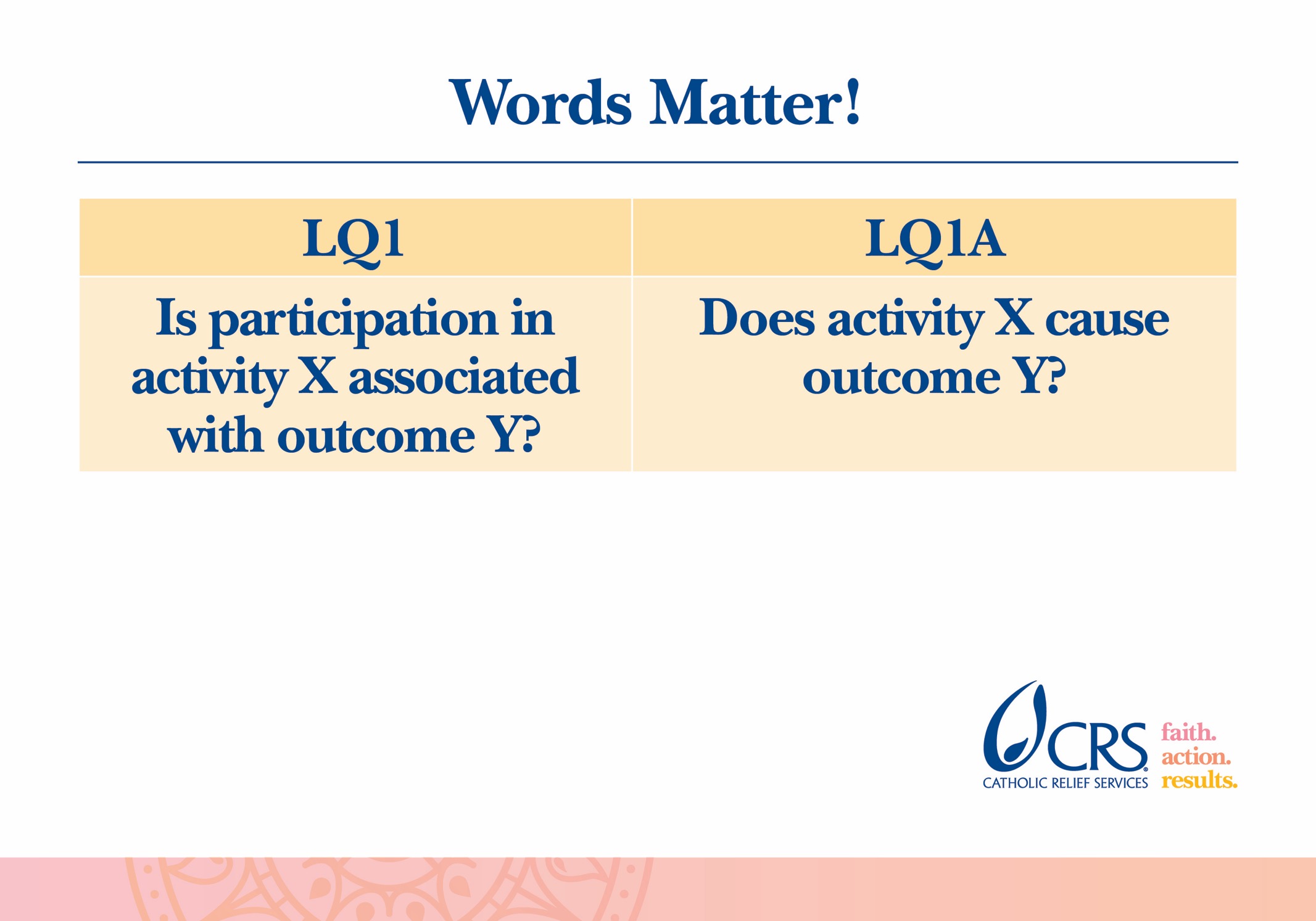 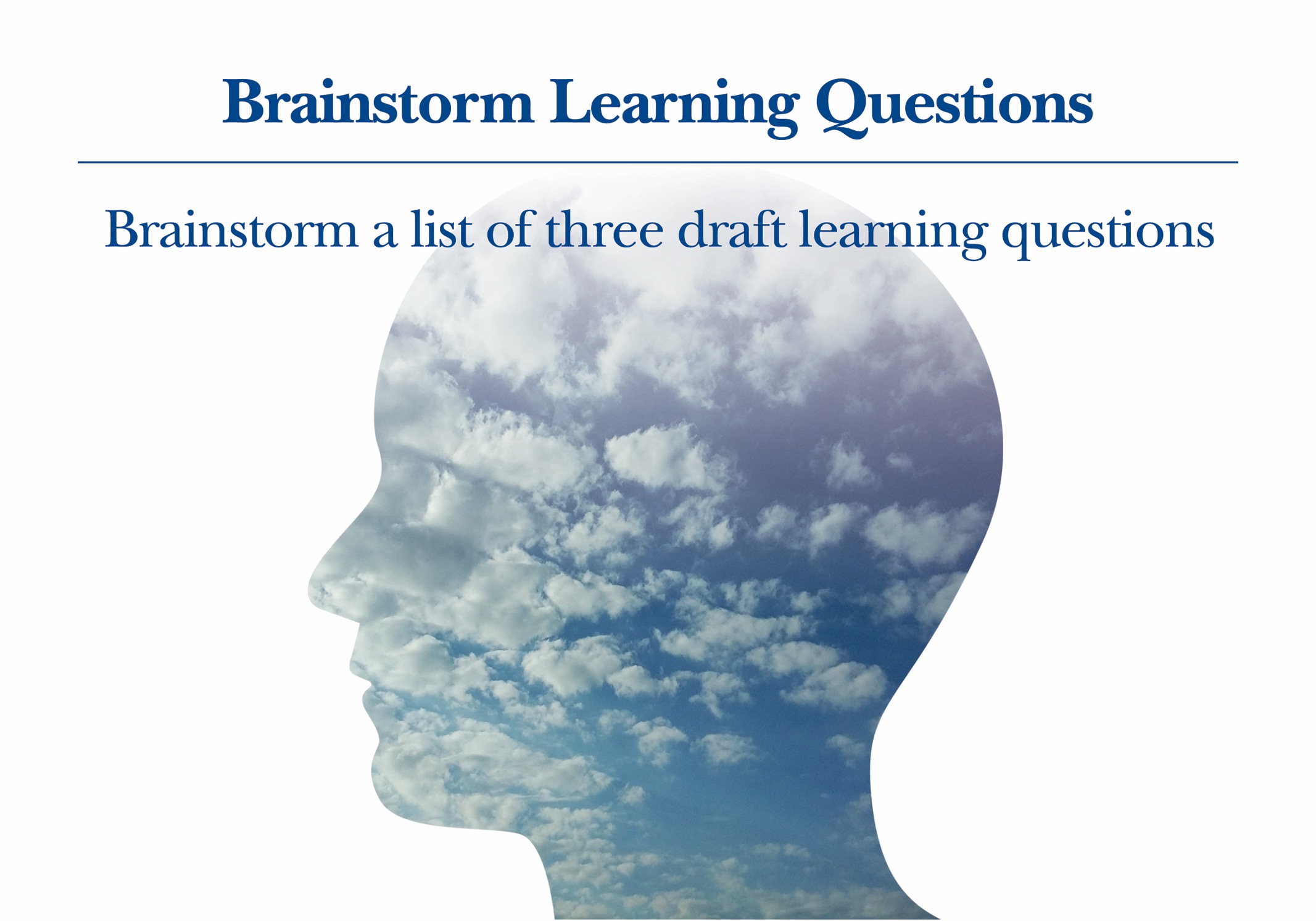 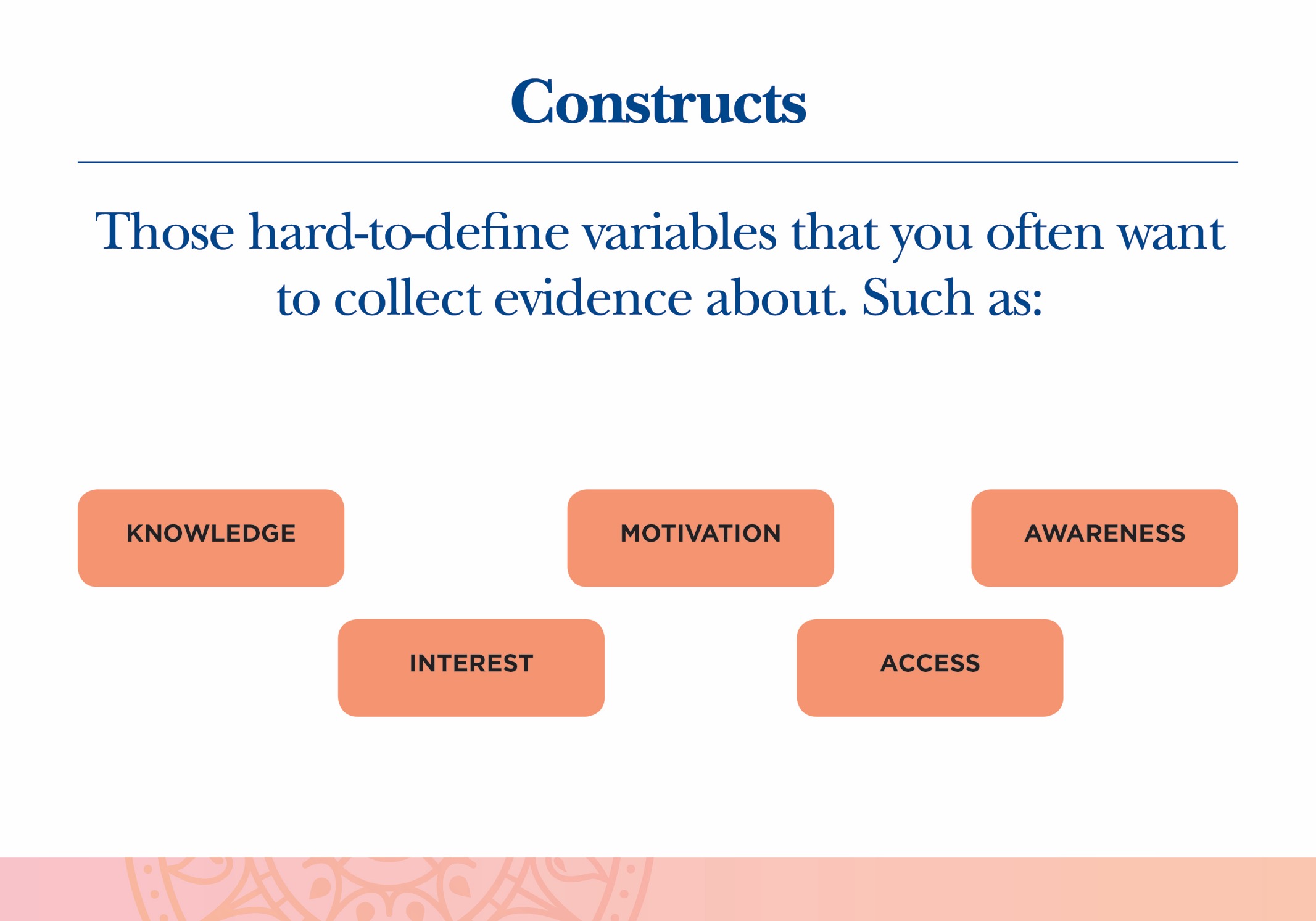 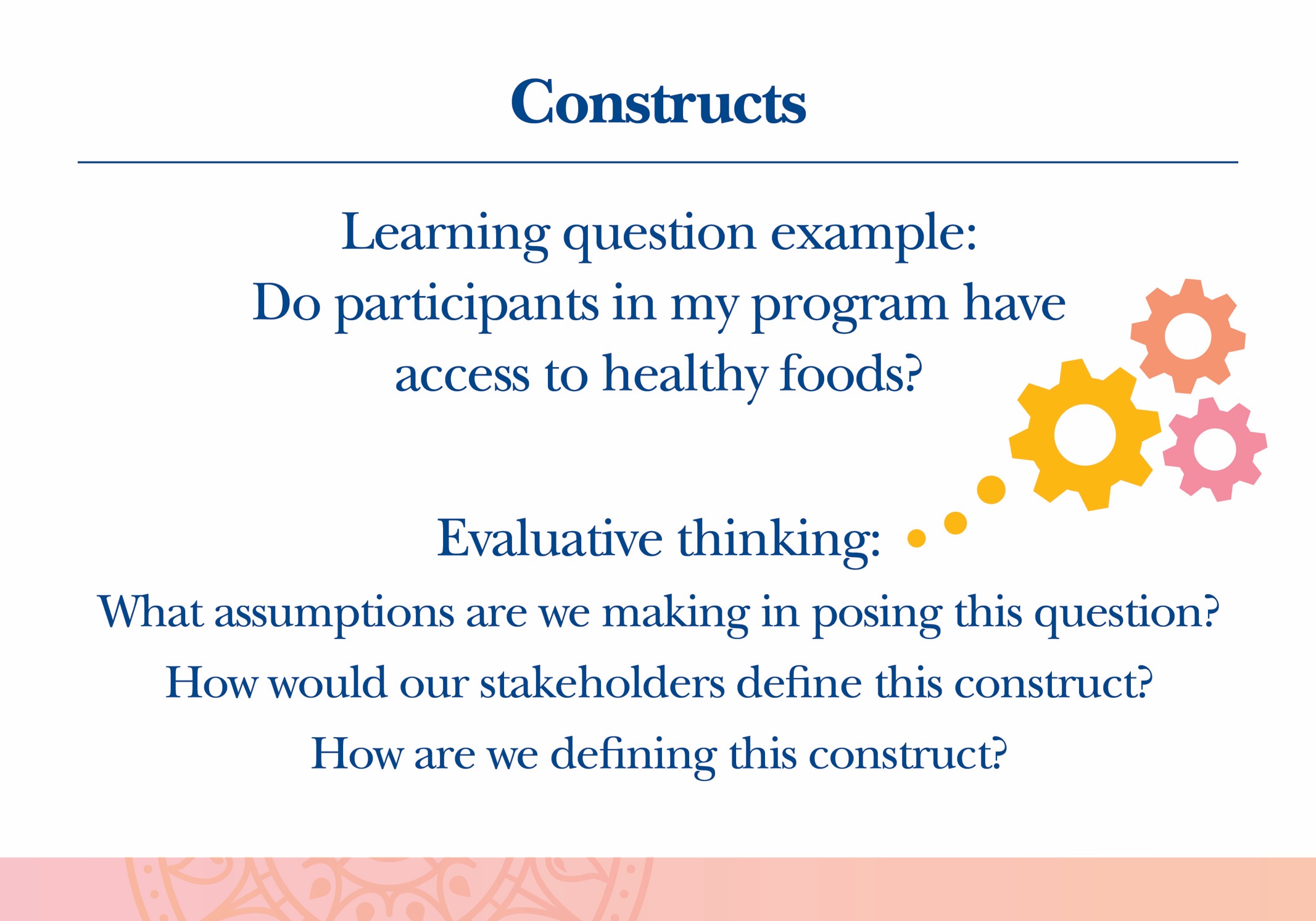 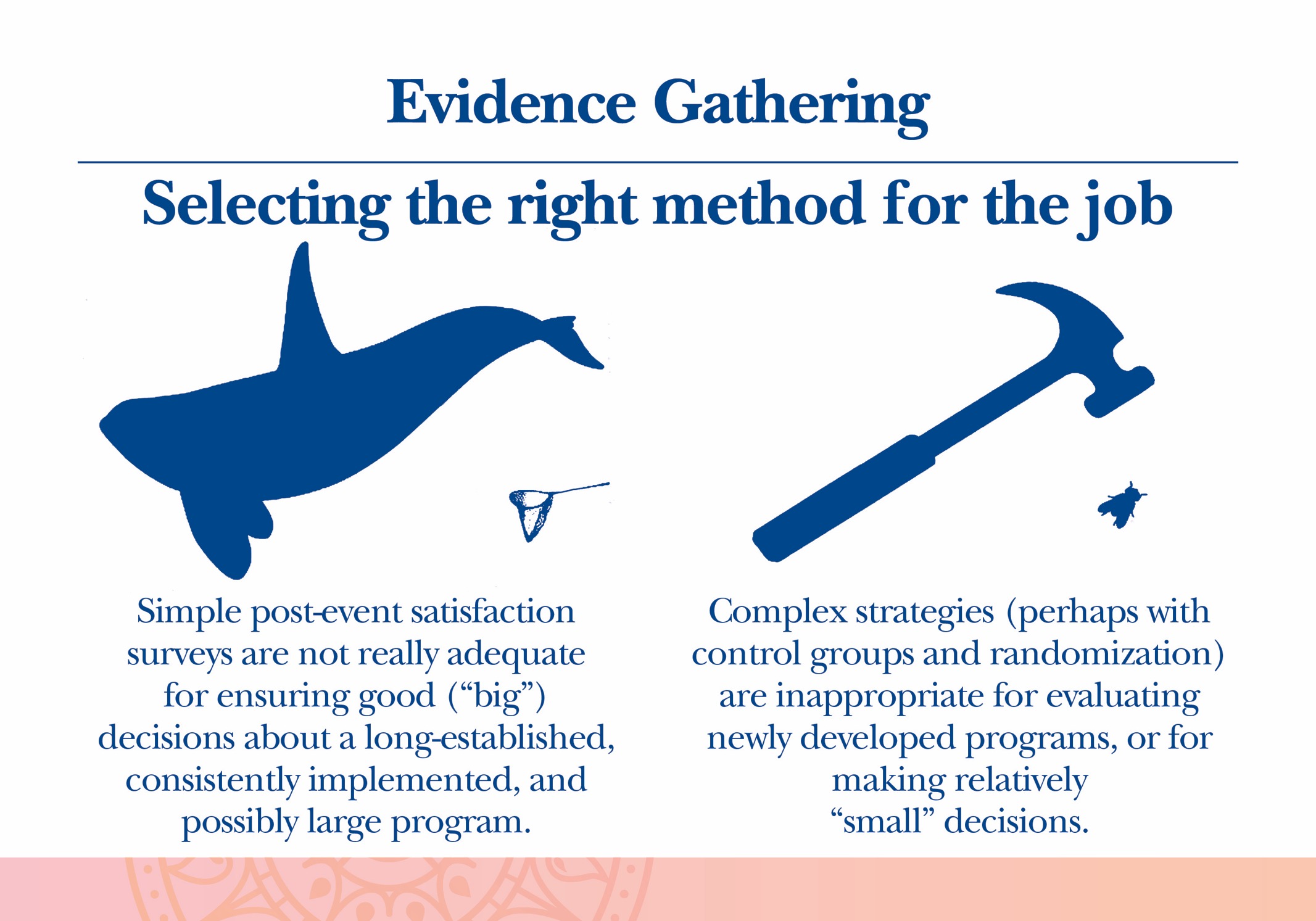 [Speaker Notes: Using a less formal, simpler method when trying to make a big, complex claim is like trying to catch a whale with a goldfish net. At the same time, using a complex, more formal method to make a smaller, more localized claim is like hitting a fly with a hammer – overkill.]
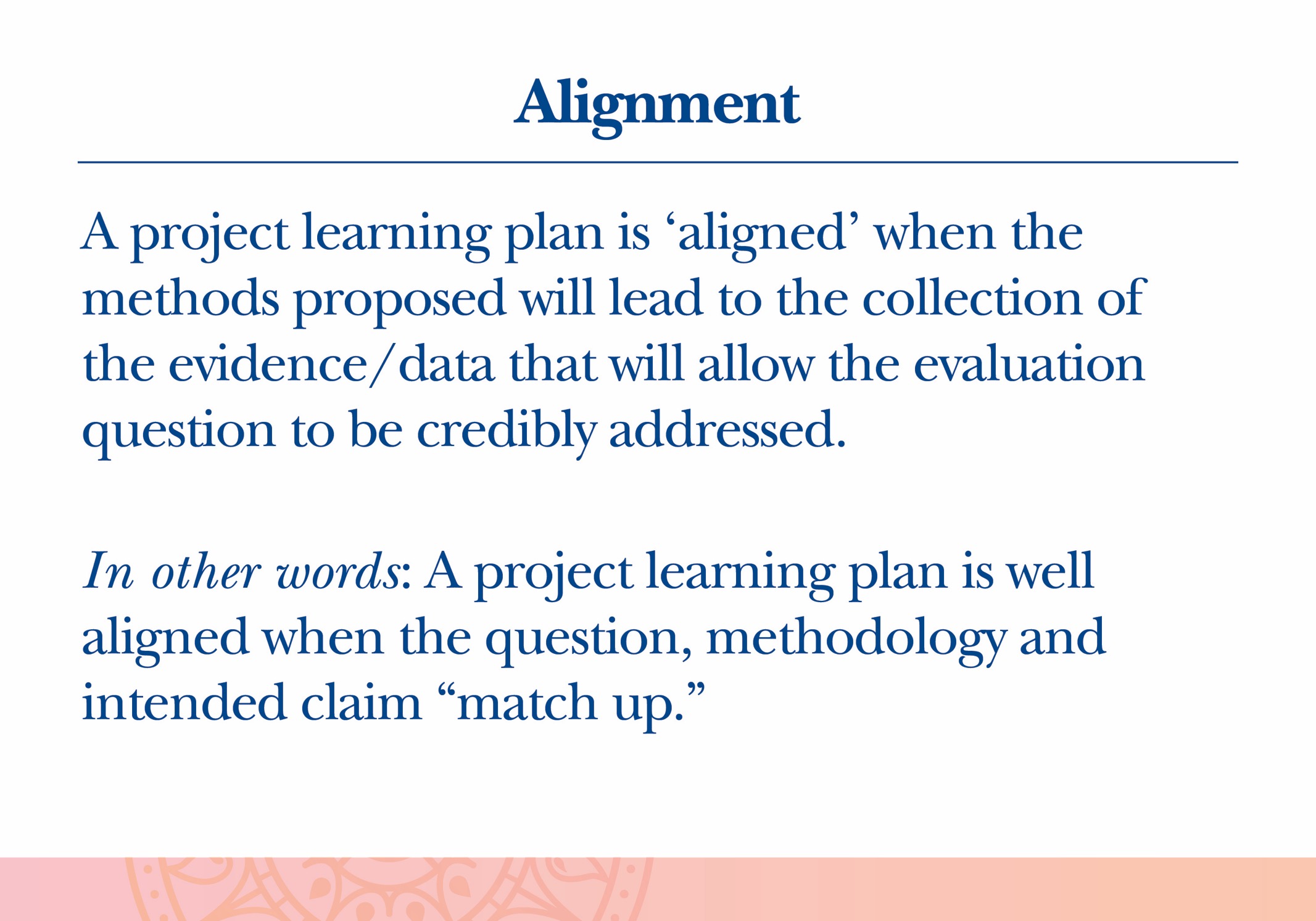 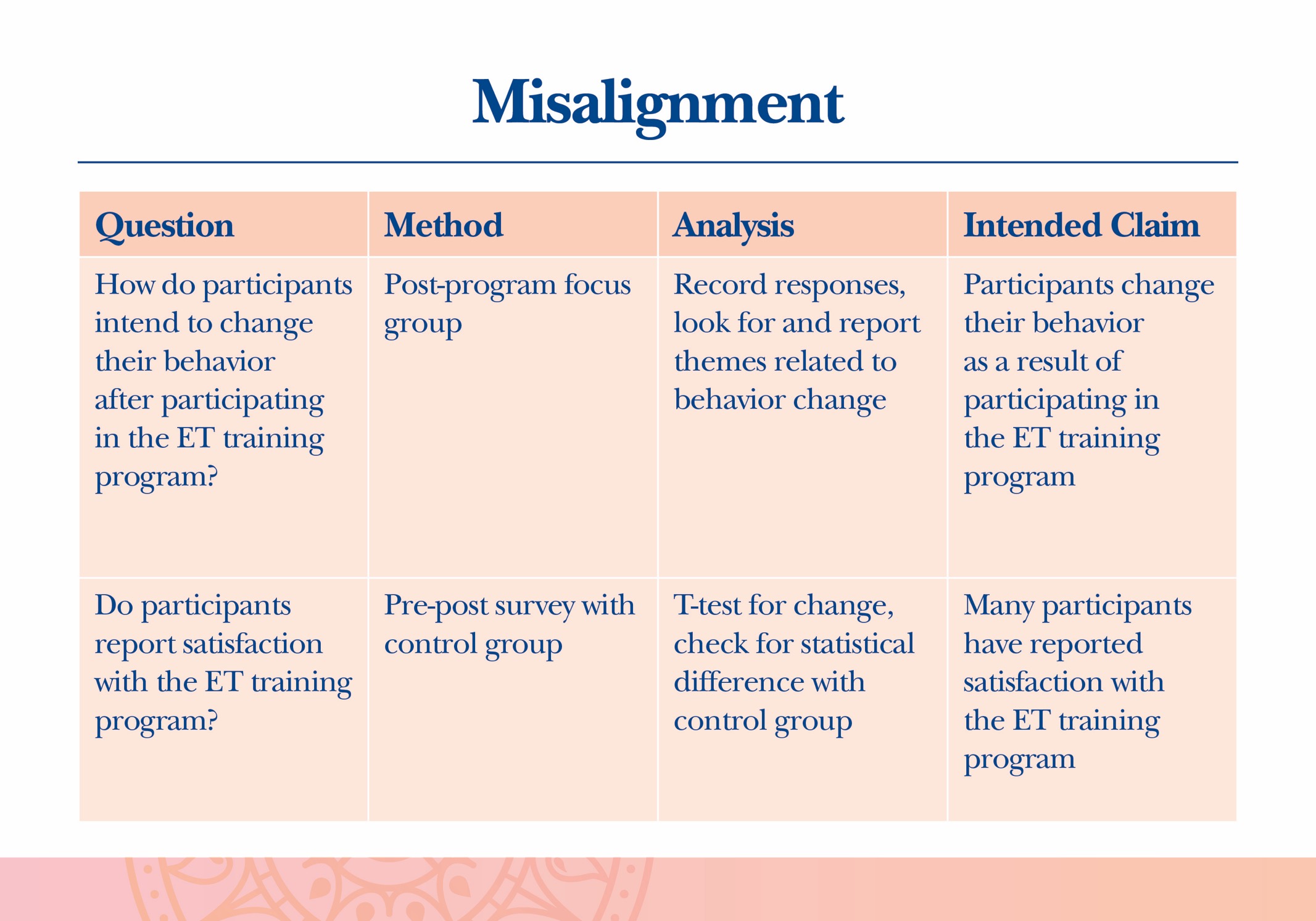 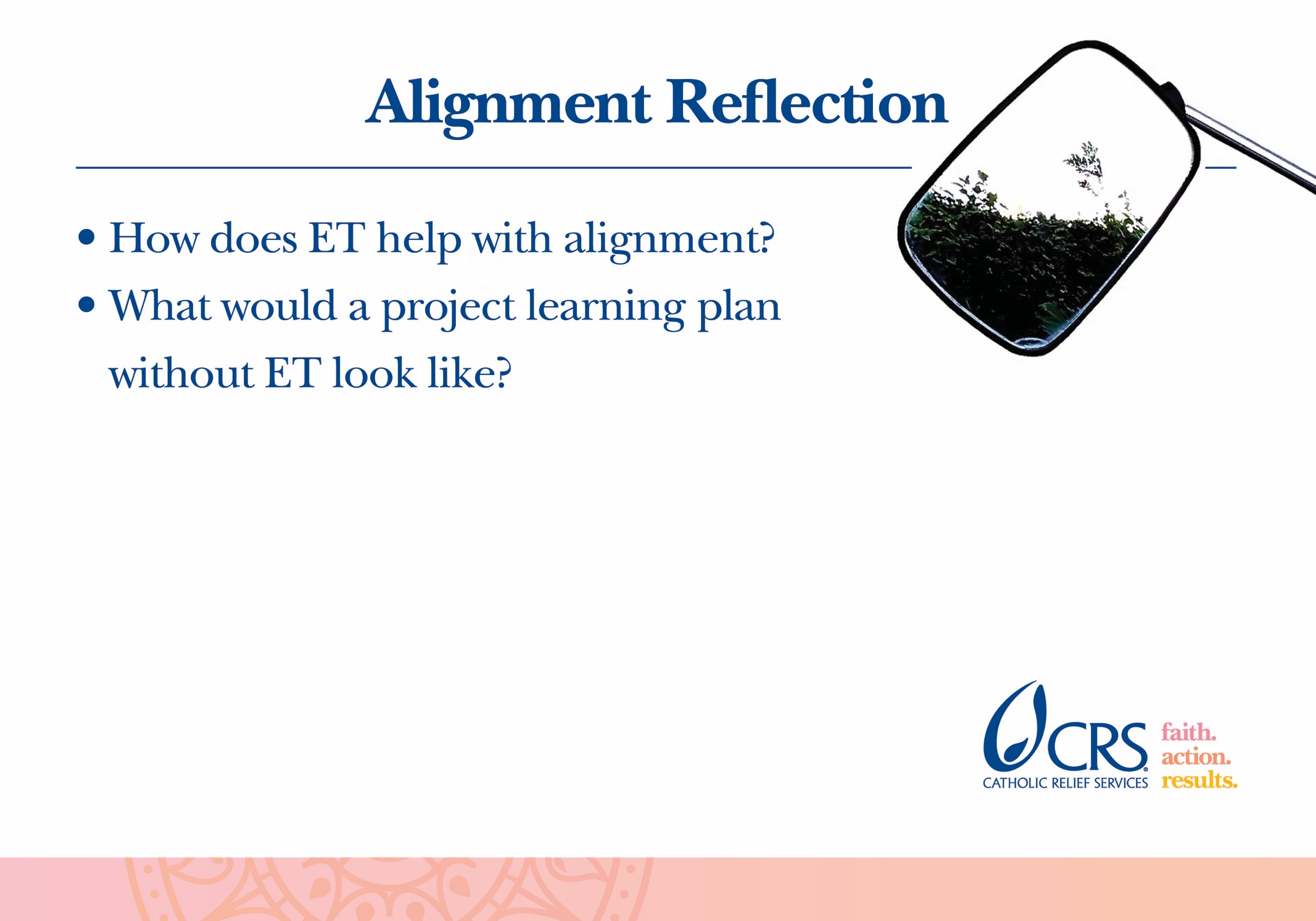 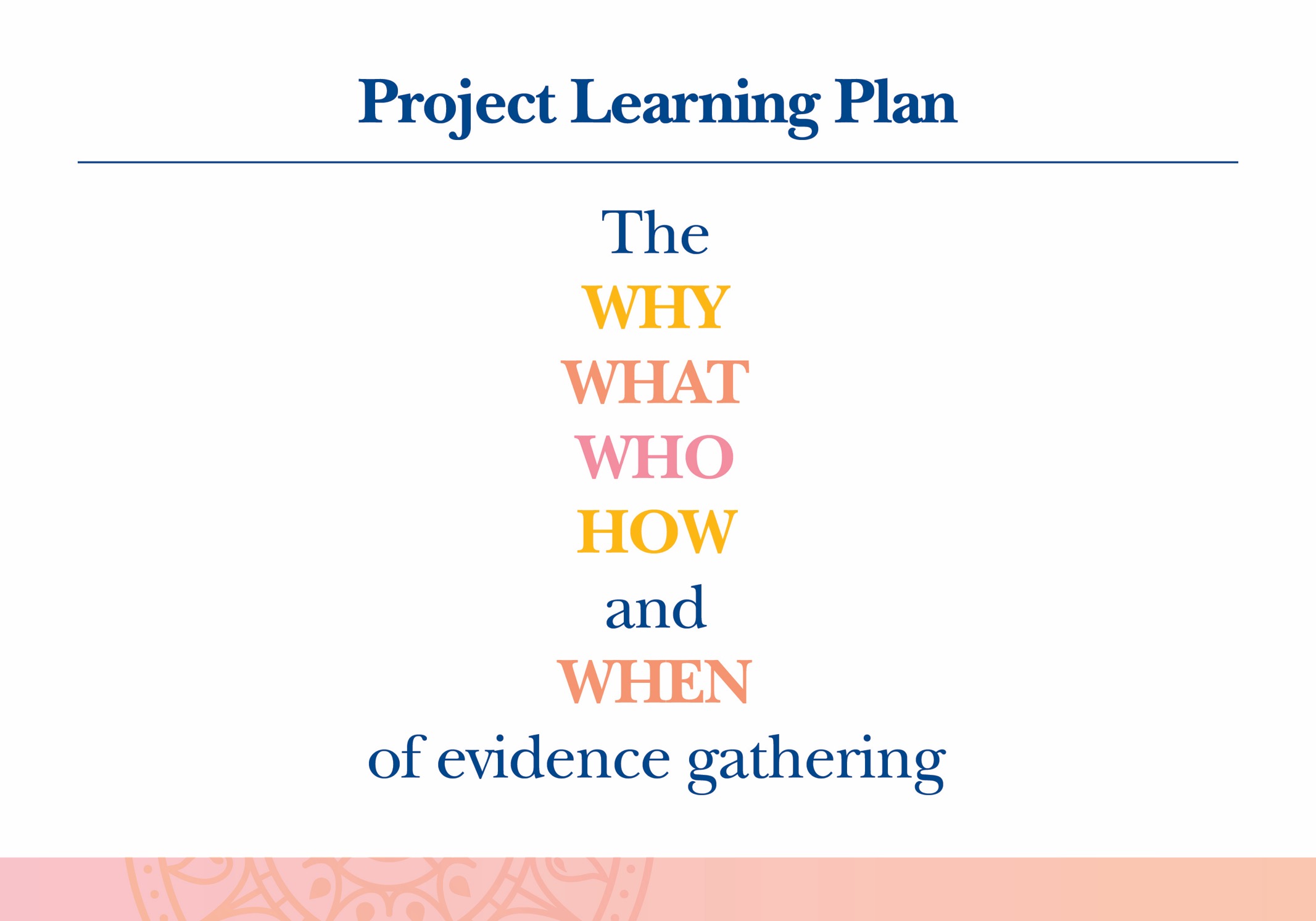 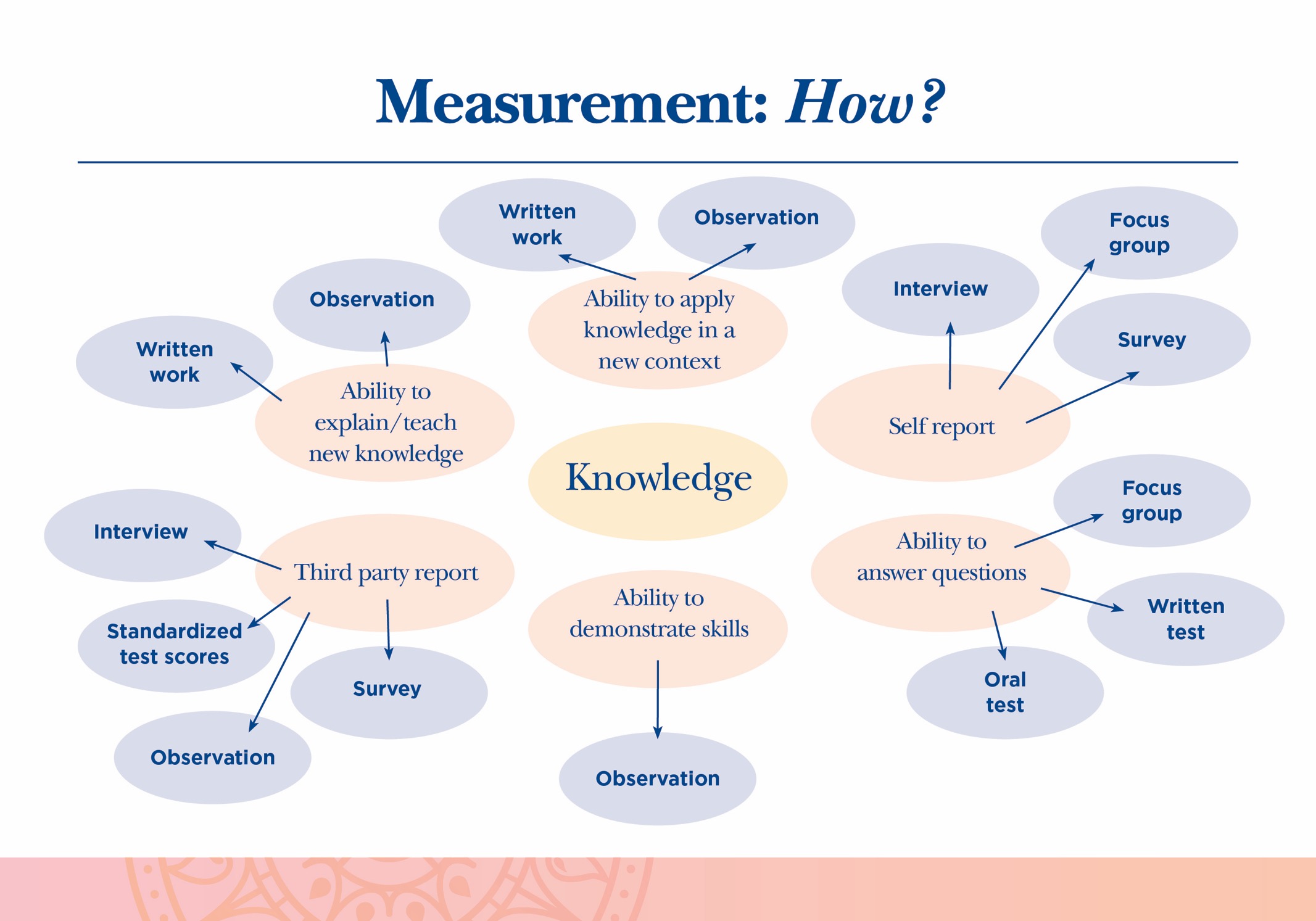 [Speaker Notes: This image shows that for each indicator, there may be many different evidence gathering tools that would be appropriate. Each will have its own strengths and weaknesses so the team developing the evaluation must use ET to carefully decide which method(s) are best in their context.]
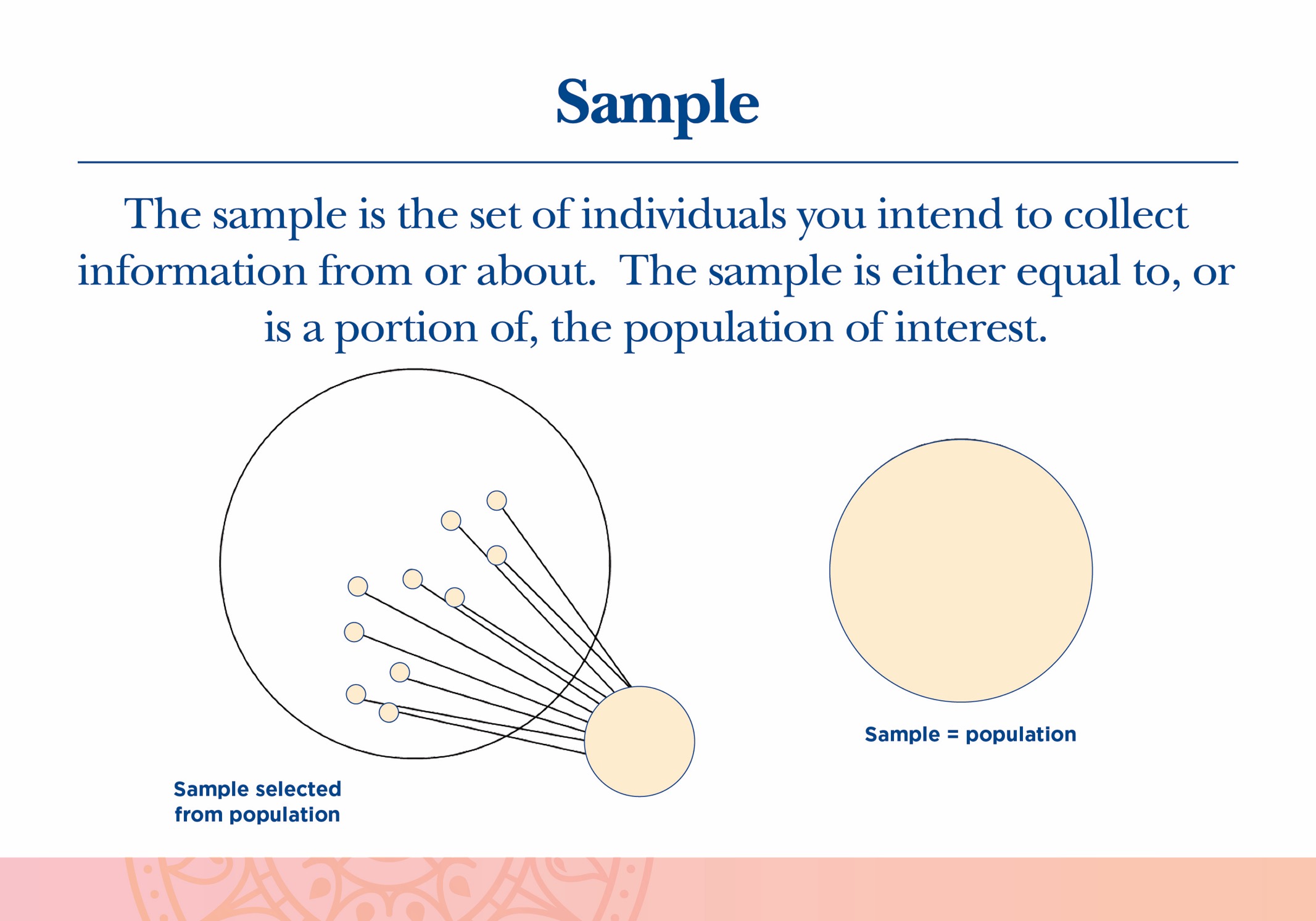 [Speaker Notes: In the diagram on the left, the population is represented by the large, white circle. The sample (the cream colored circle on the left) is the 10 individuals selected from the larger population. In the example on the right, the sample is the entire population. In other words, no individuals were selected from the group to represent the entire population. Instead, in this example, information was collected from every individual in the population.]
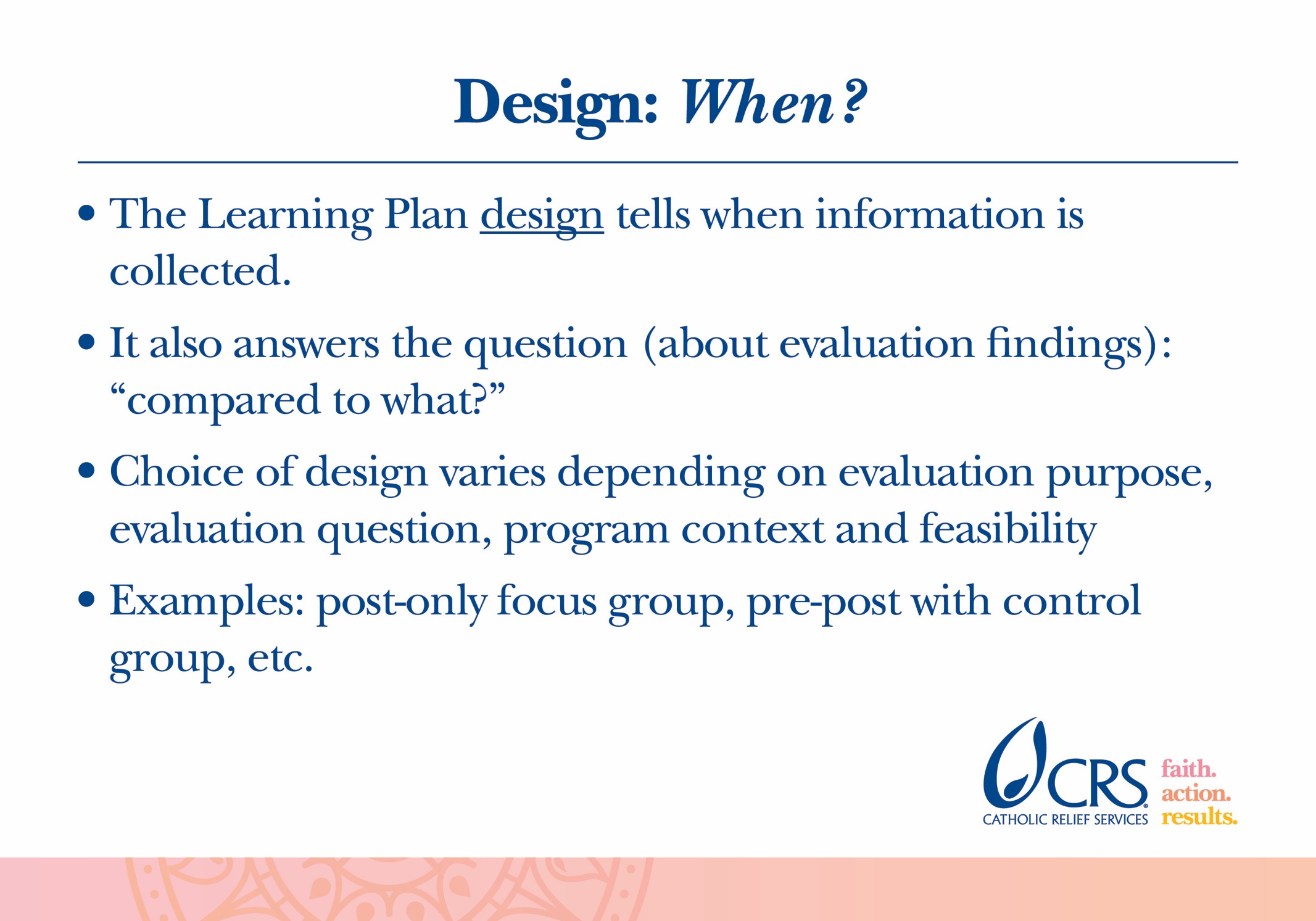 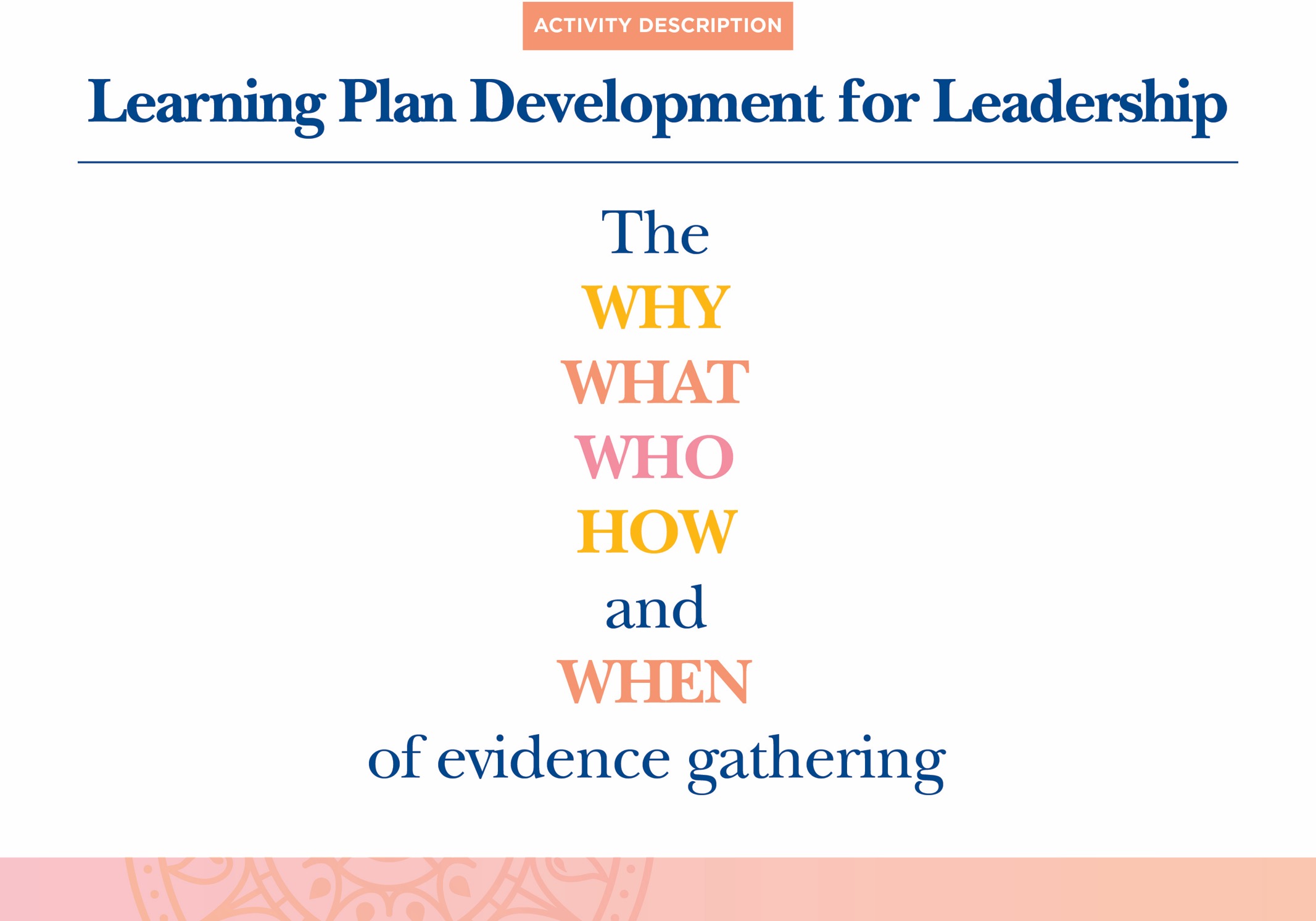 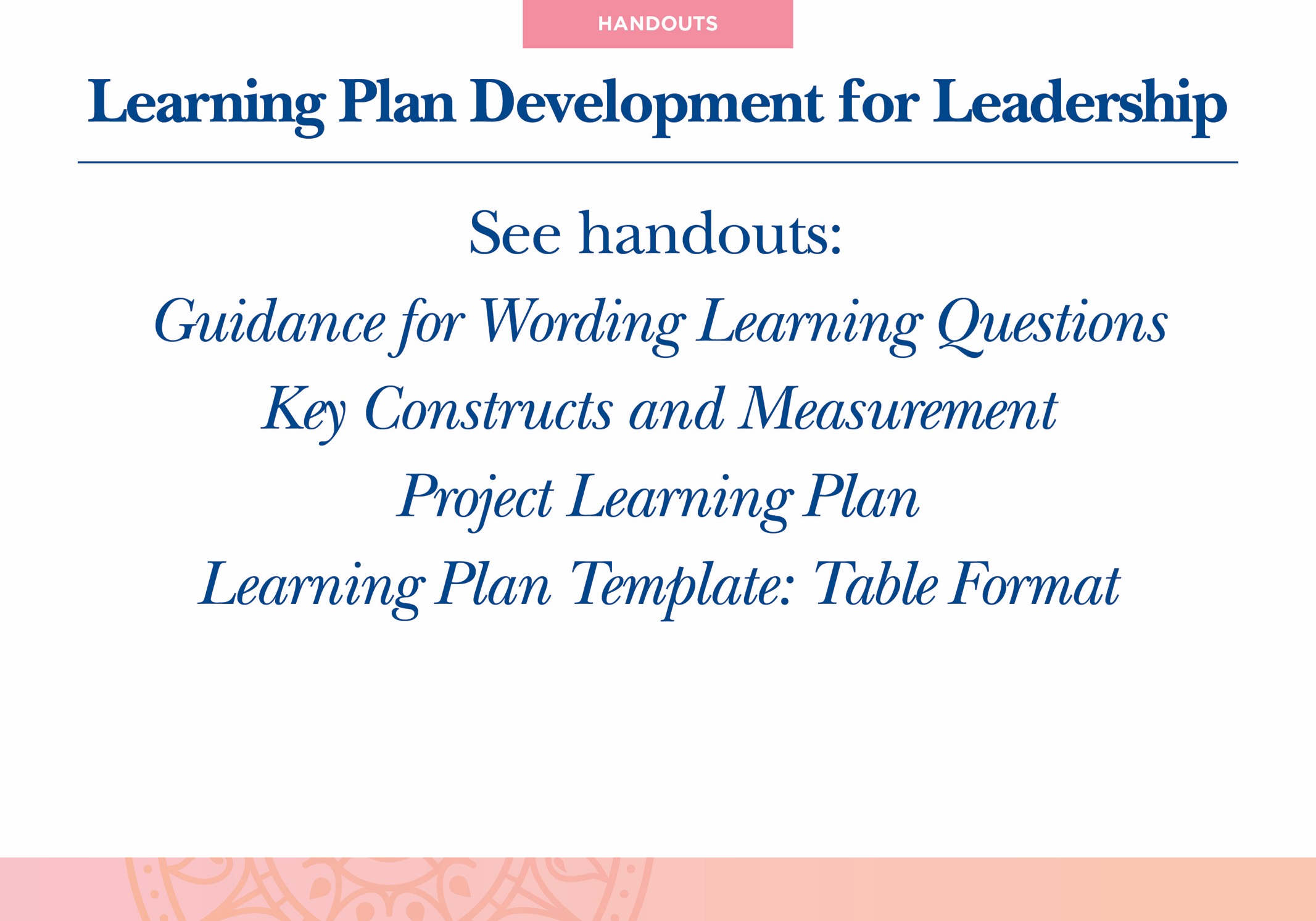 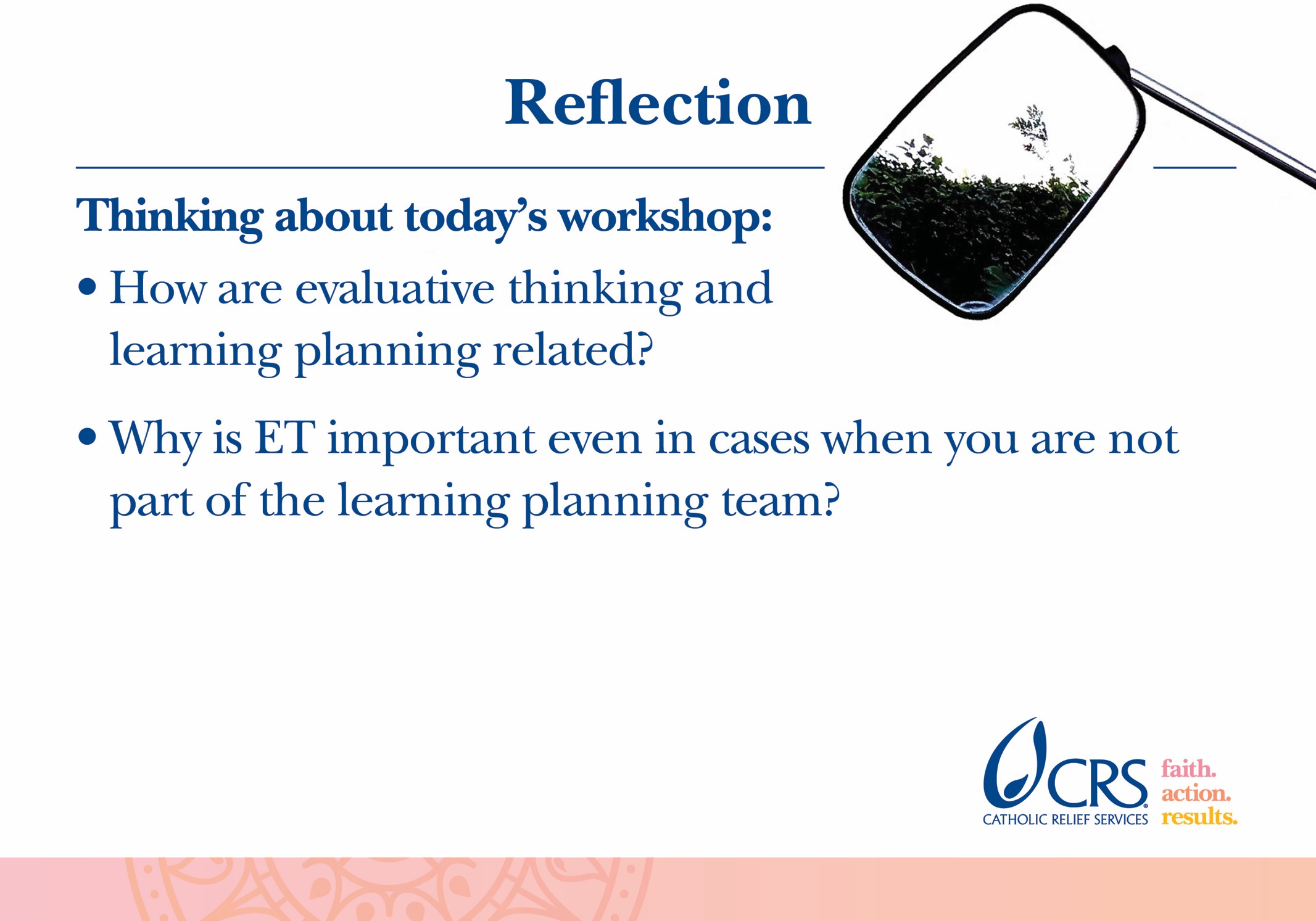 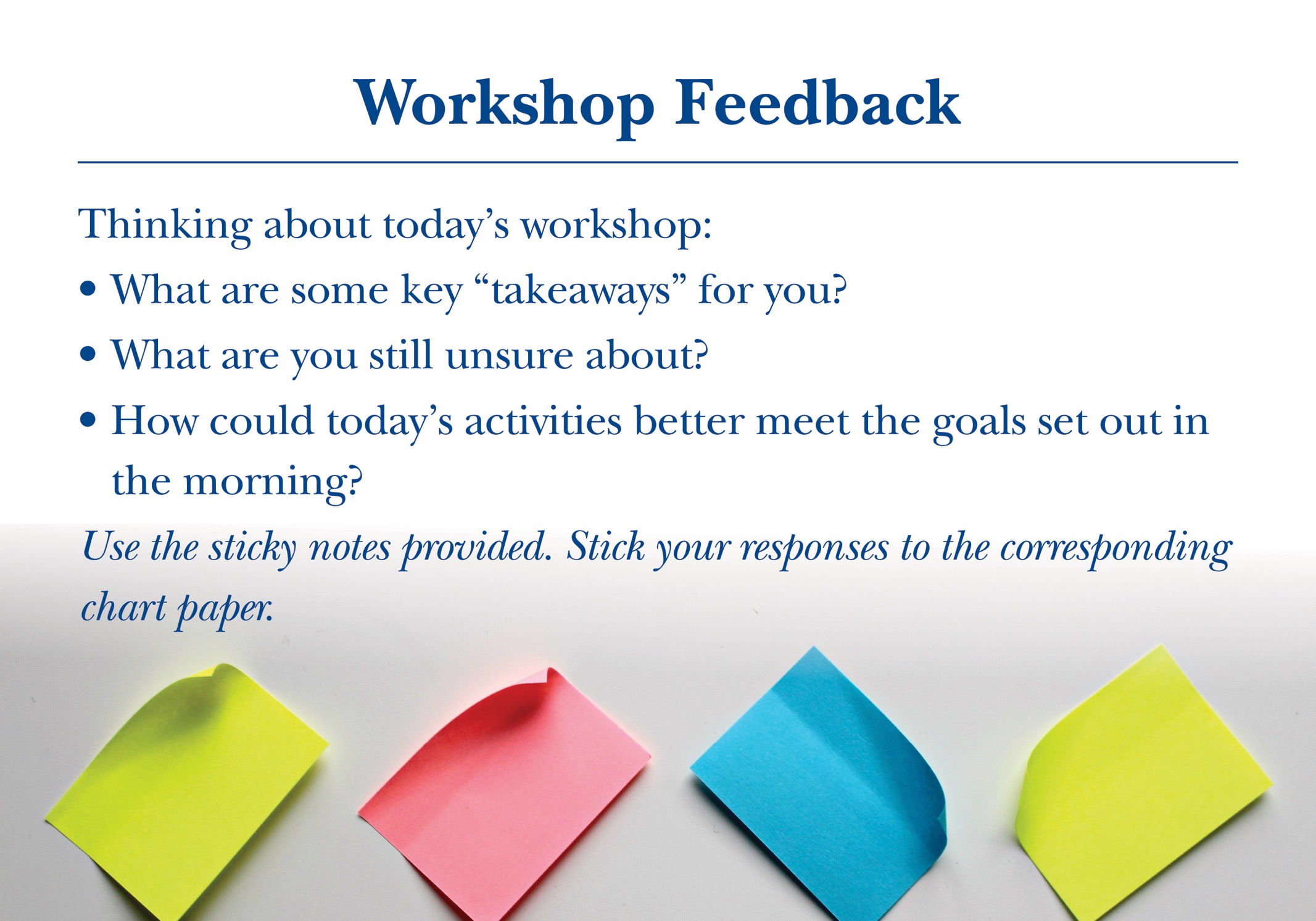 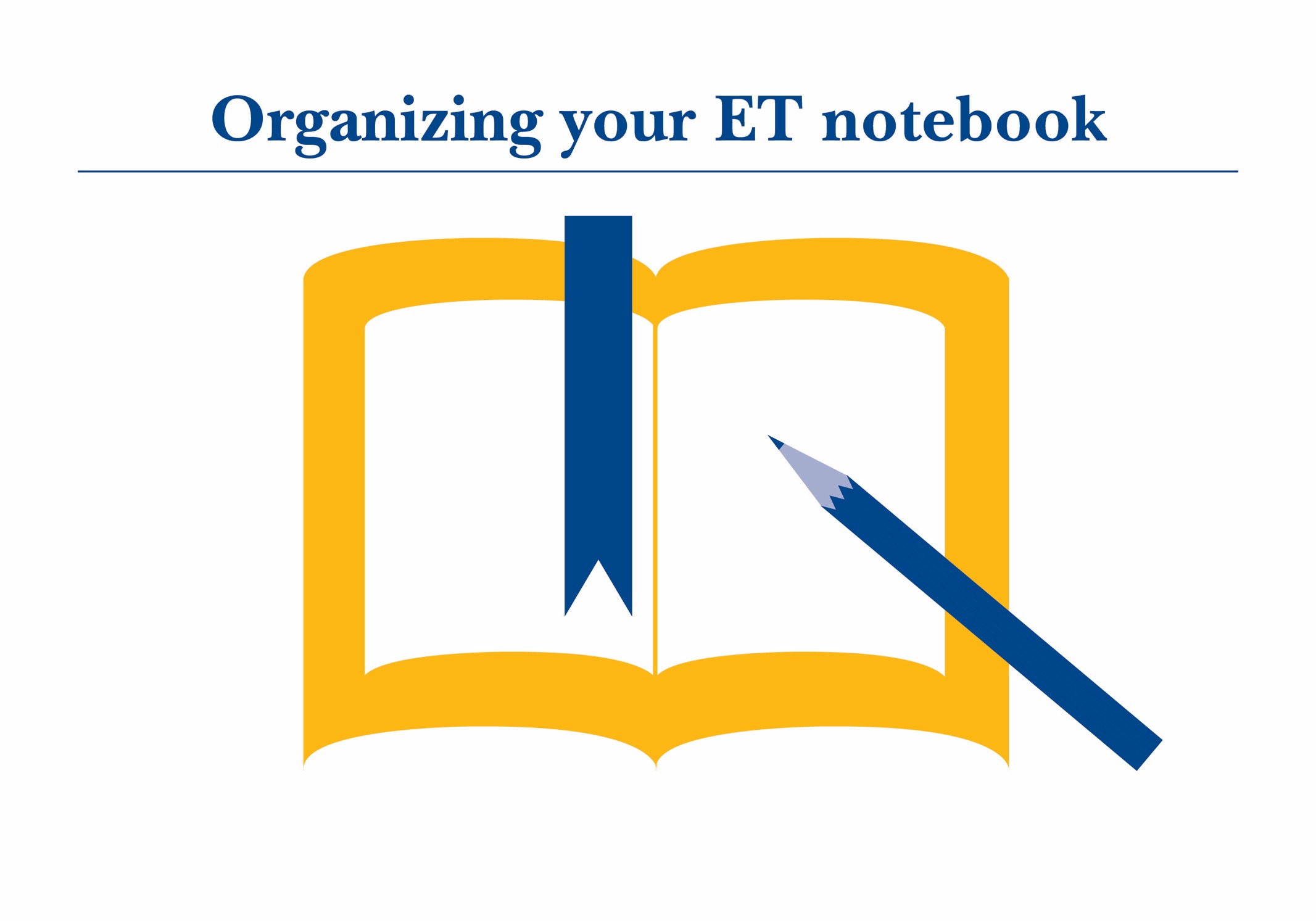 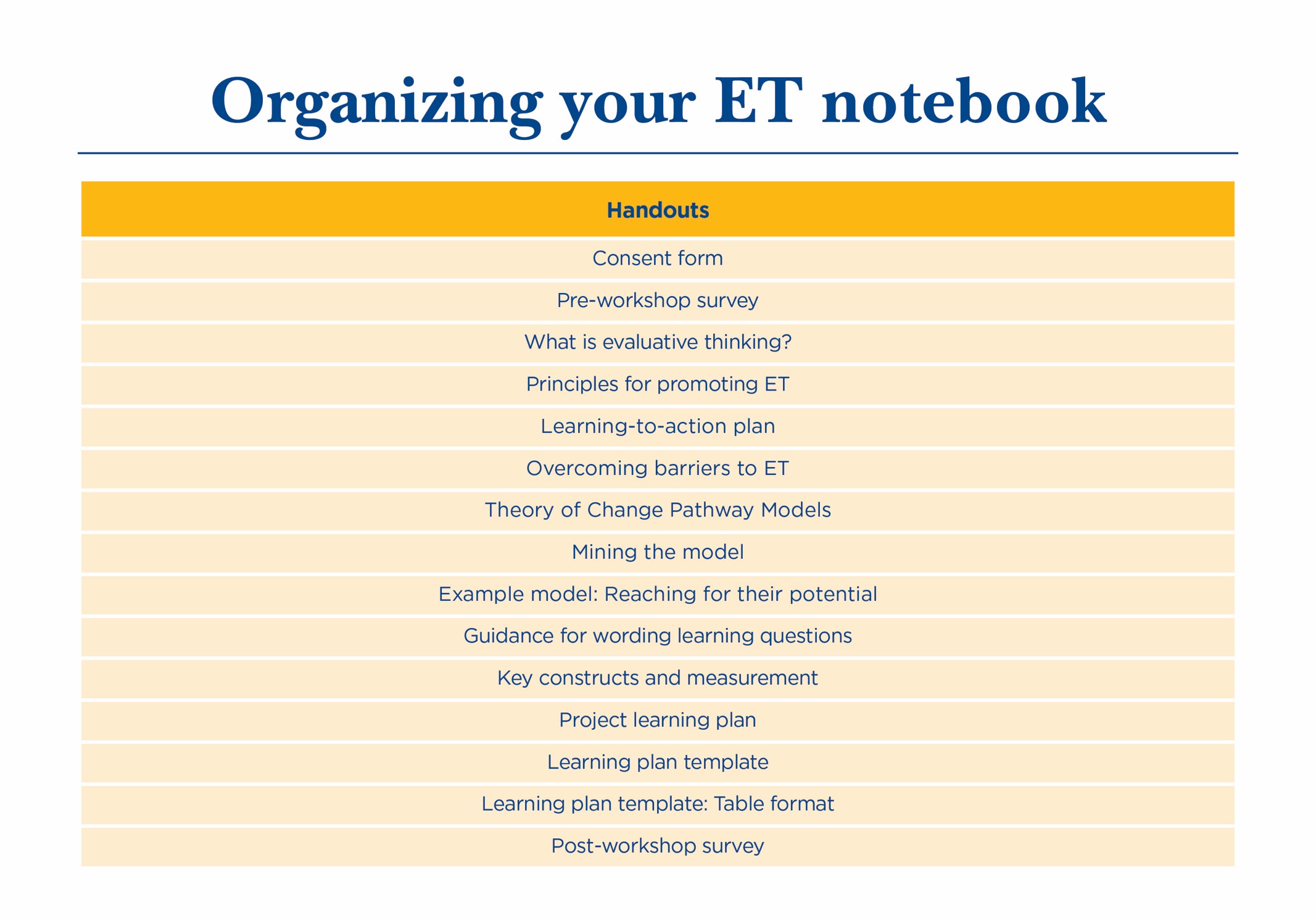 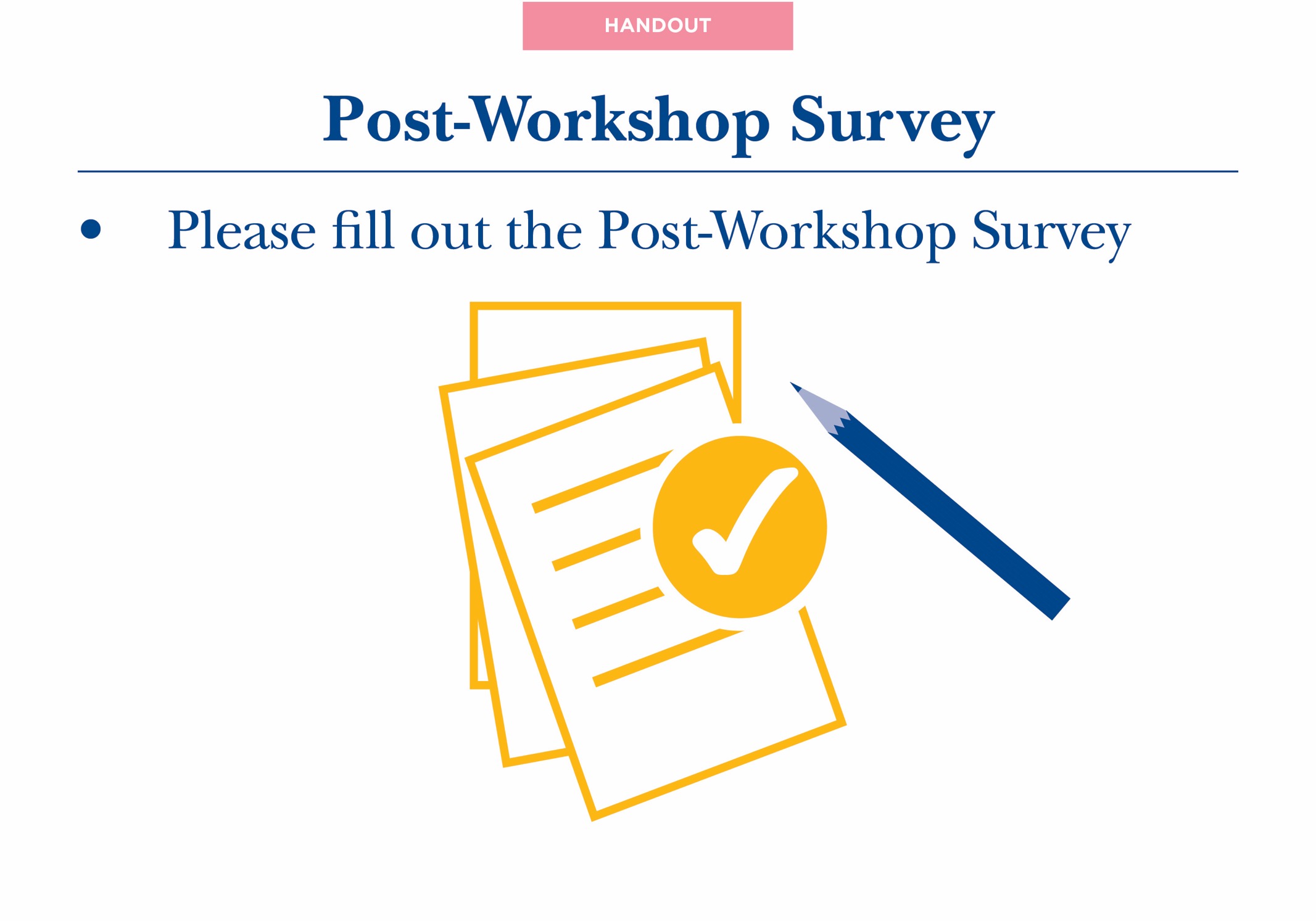 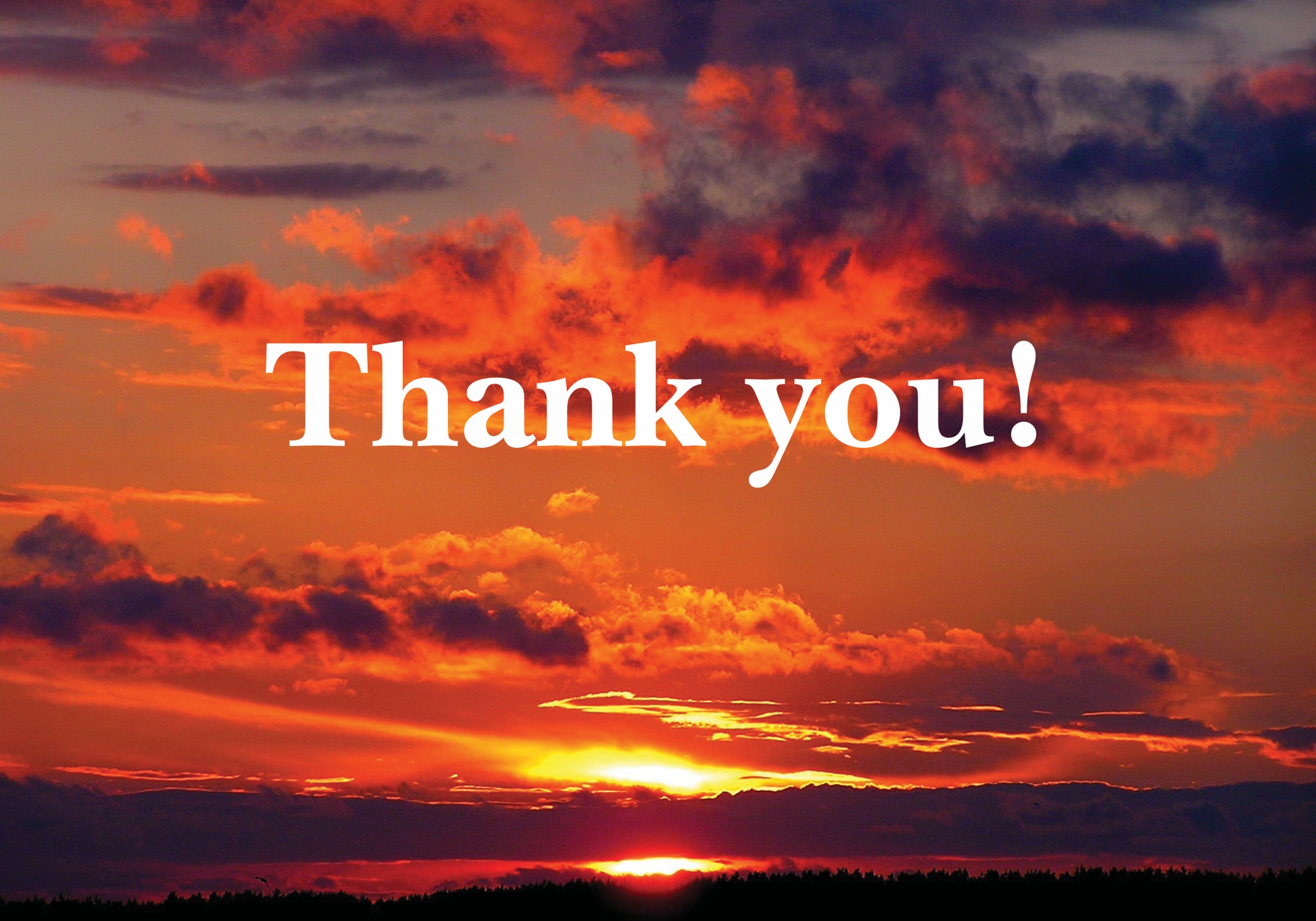 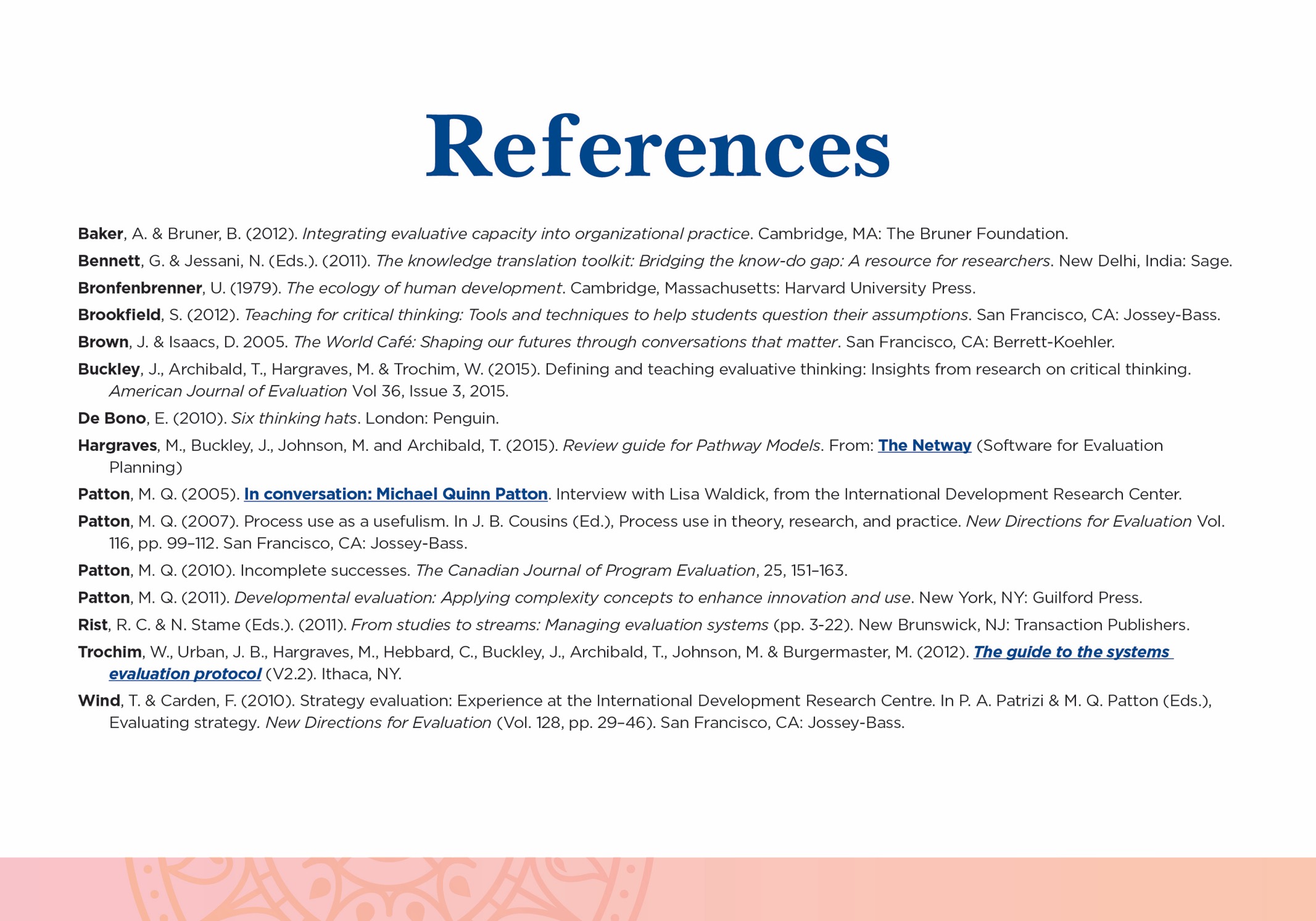